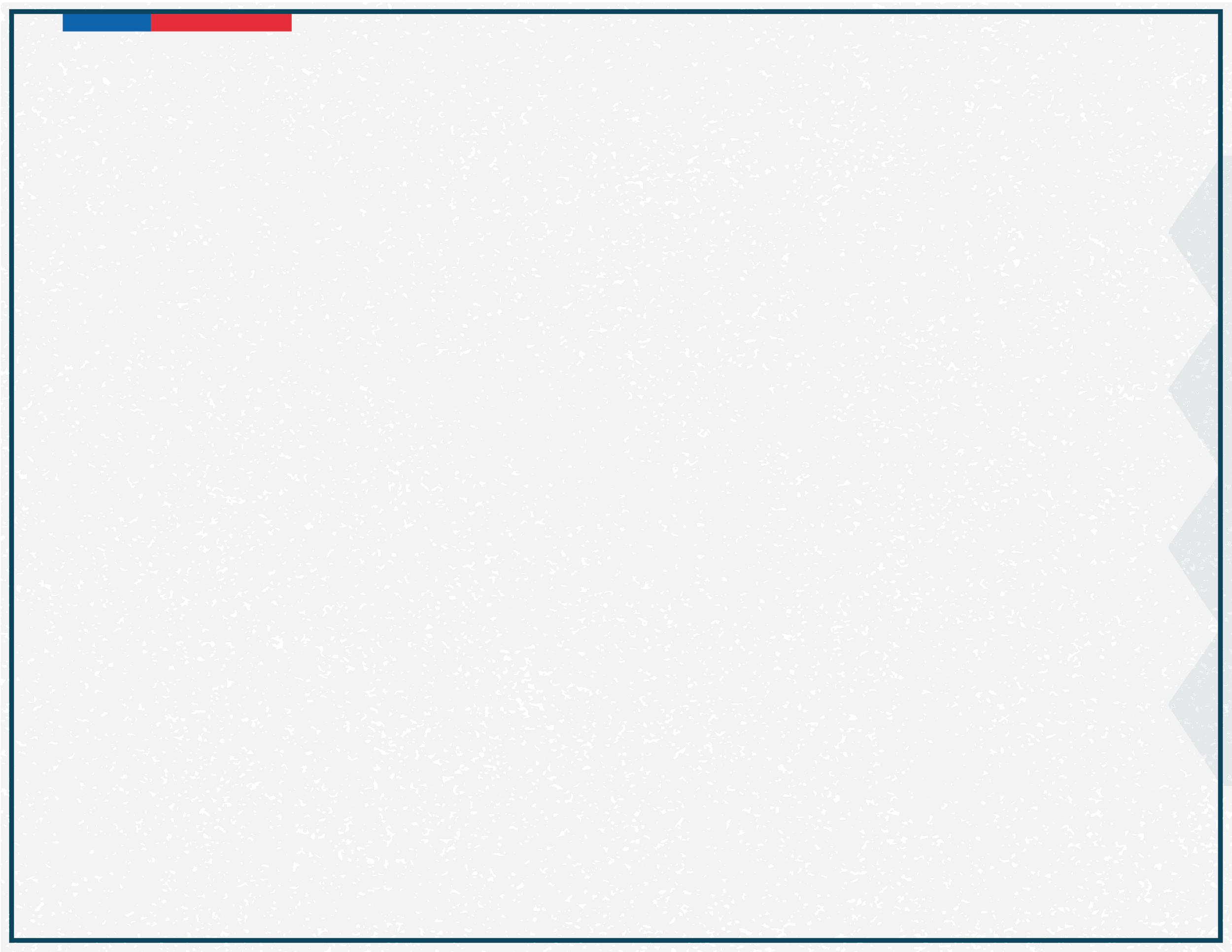 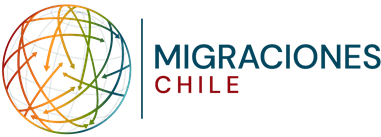 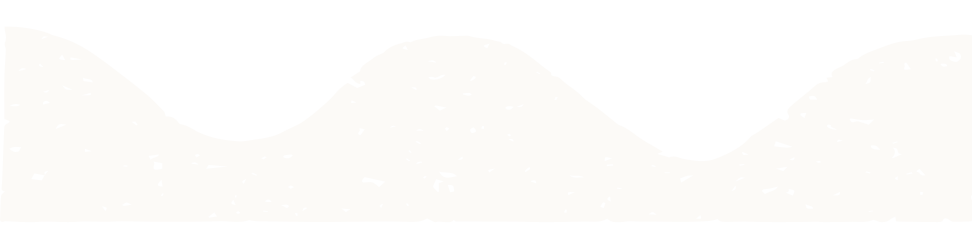 Compromiso Migrante
Servicio Nacional de Migraciones
Departamento de Inclusión
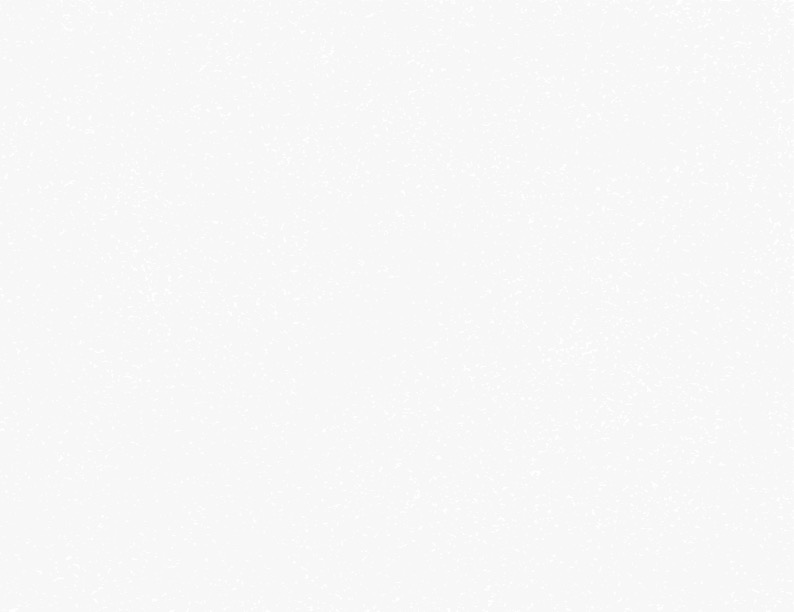 Compromiso Migrante
¿Por qué surge?
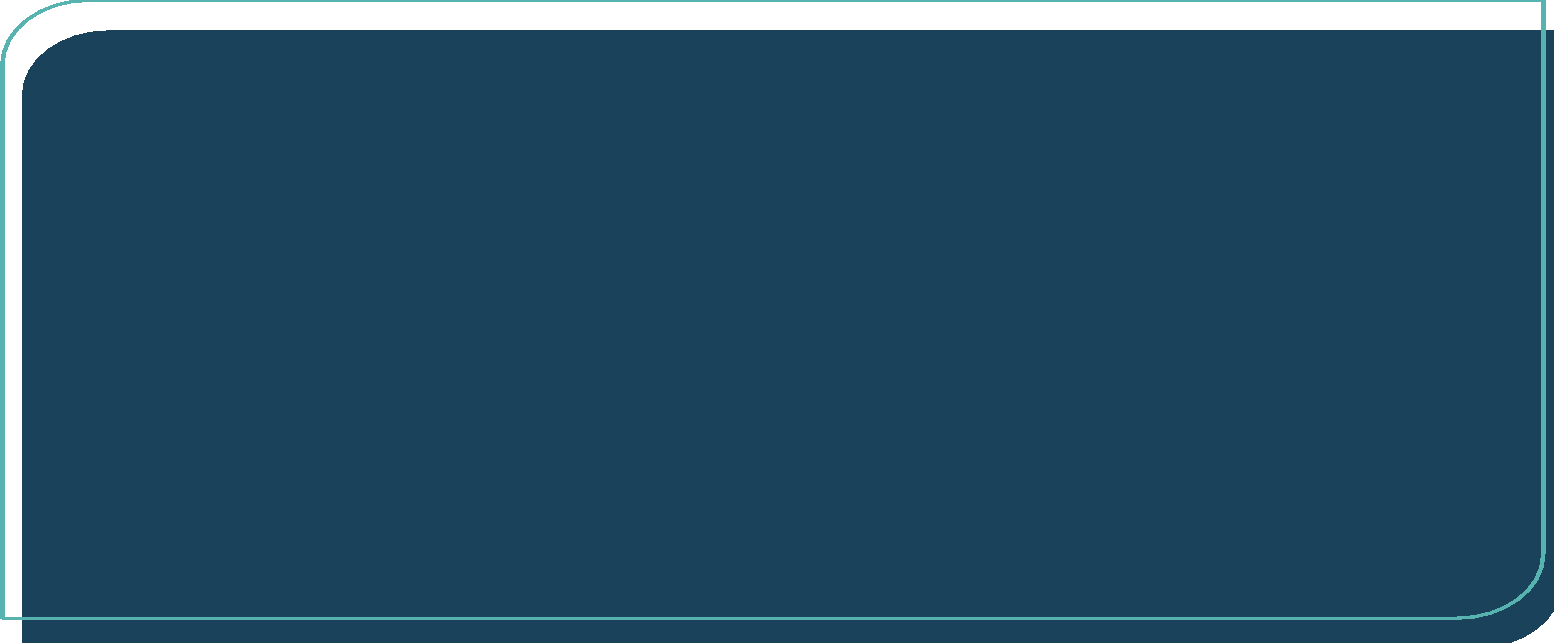 8,0%
Estadísticas Migratorias
7,7%
7,7%
1.482.390
1.600.000
1.462.103
6,7%
1.450.333
1.400.000
1.301.381
1.200.000
1.000.000
4,3%
746.465
800.000
600.000
1,2%
0,8%
400.000
0,7%
195.320
200.000
105.070
83.805
Estima INE 2021
Censo 1982
Censo 1992
Censo 2002
Censo
2017
Estima INE 2018
Estima INE 2019
Estima INE 2020
Fuente: Estimación INE-DEM / 31 dic 2021
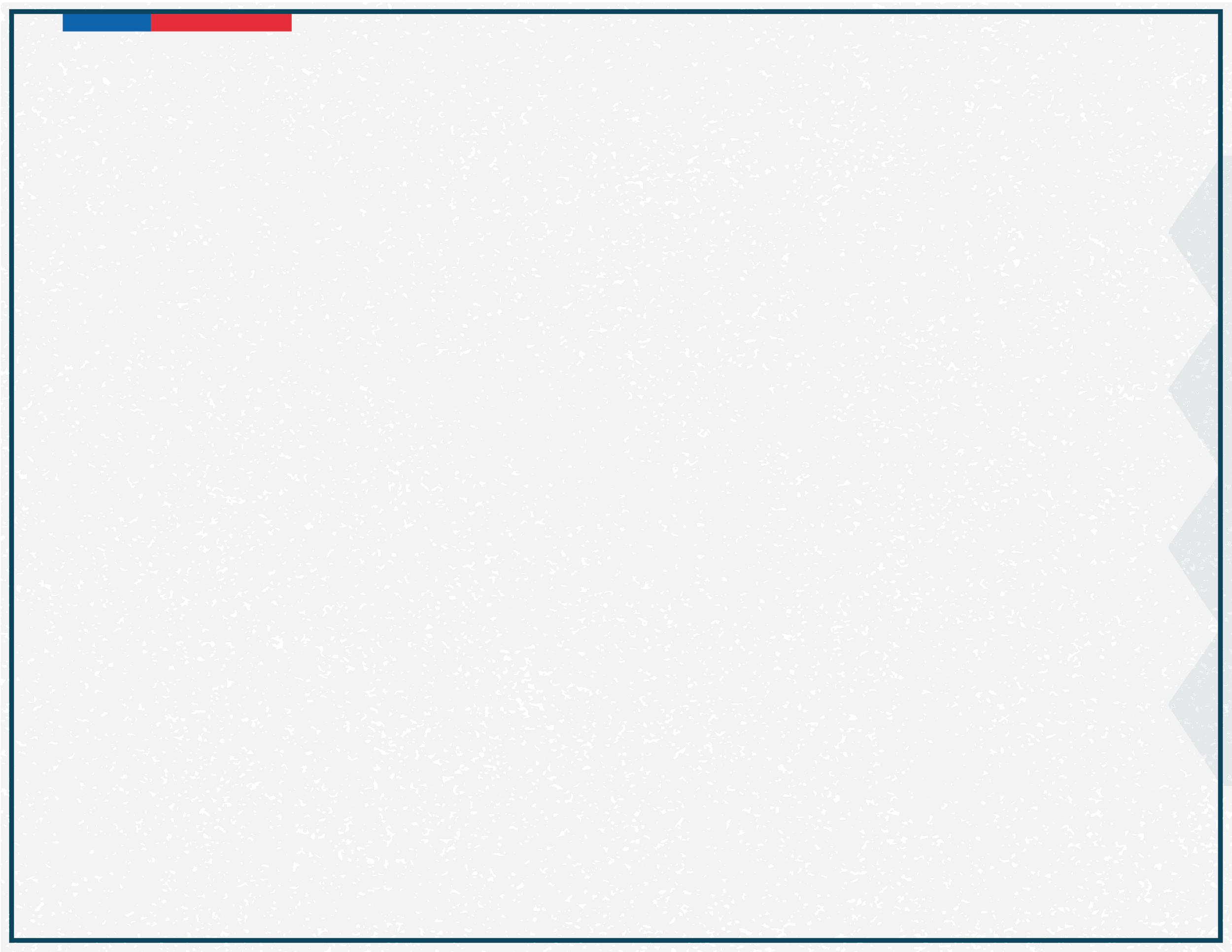 Compromiso Migrante
¿Qué instituciones lo conforman?
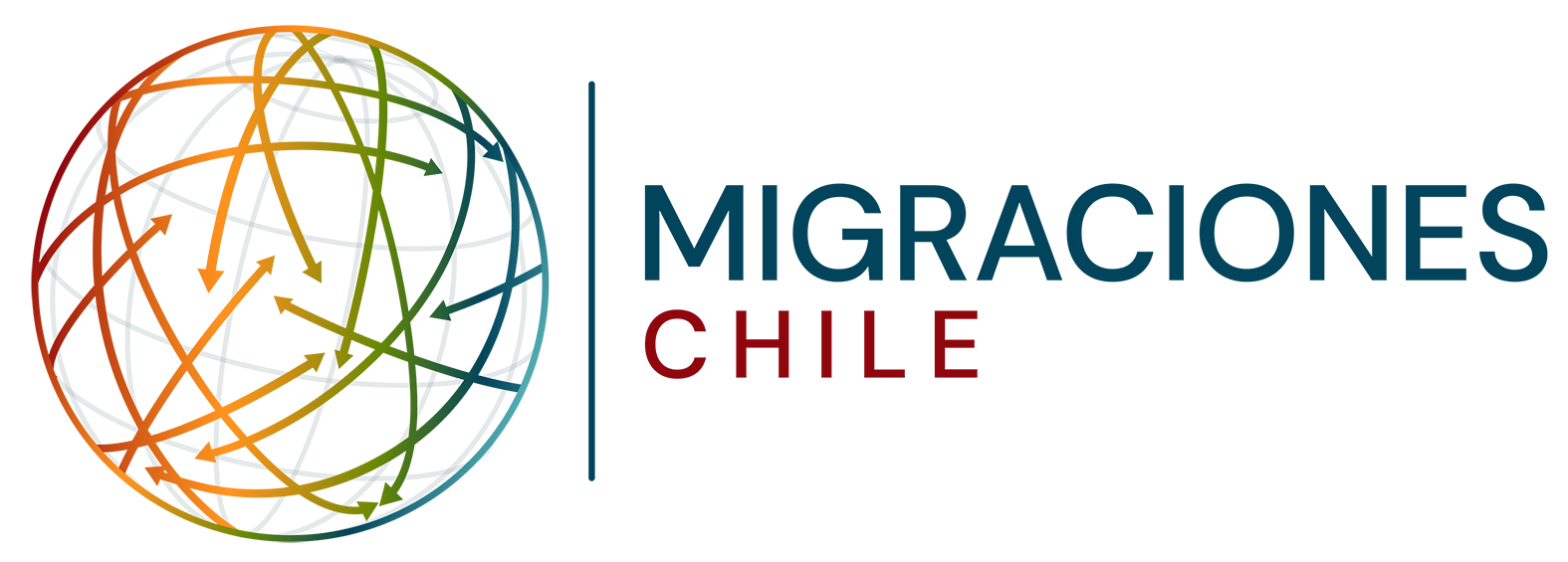 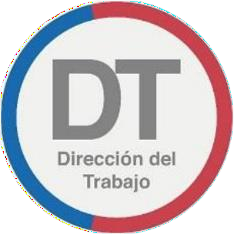 Organizan :
Patrocinan:
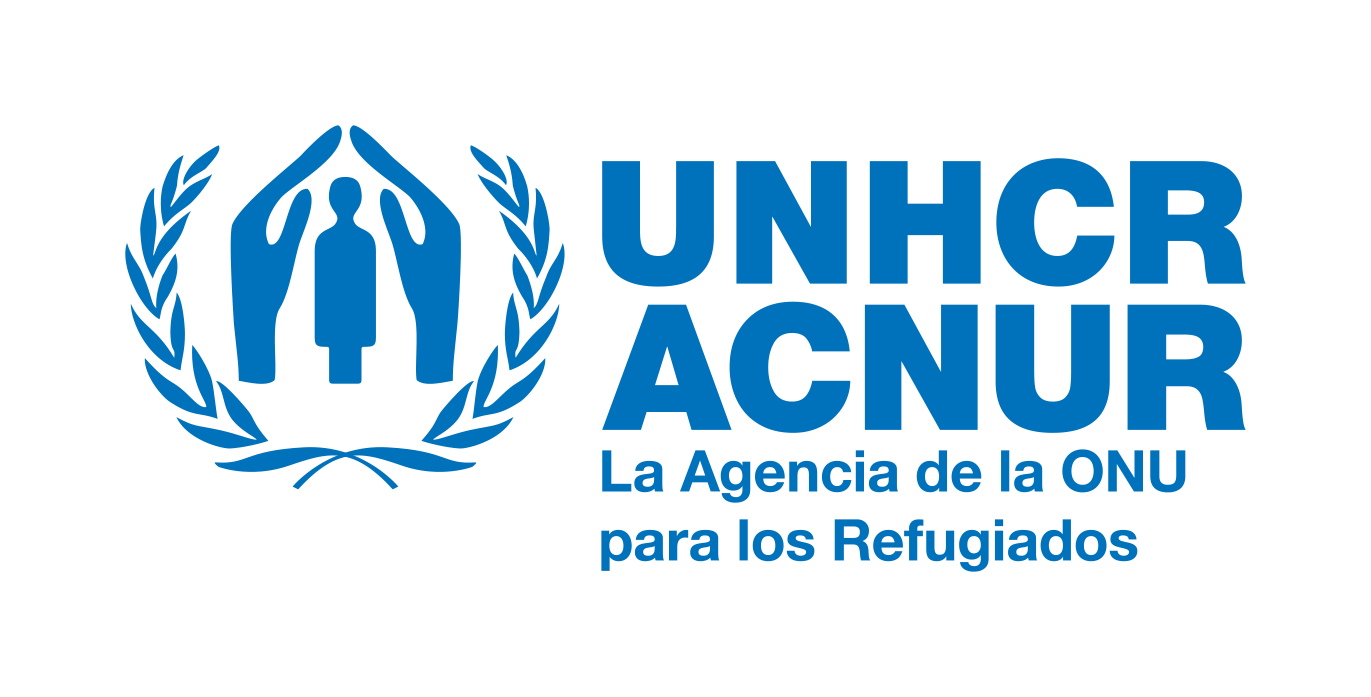 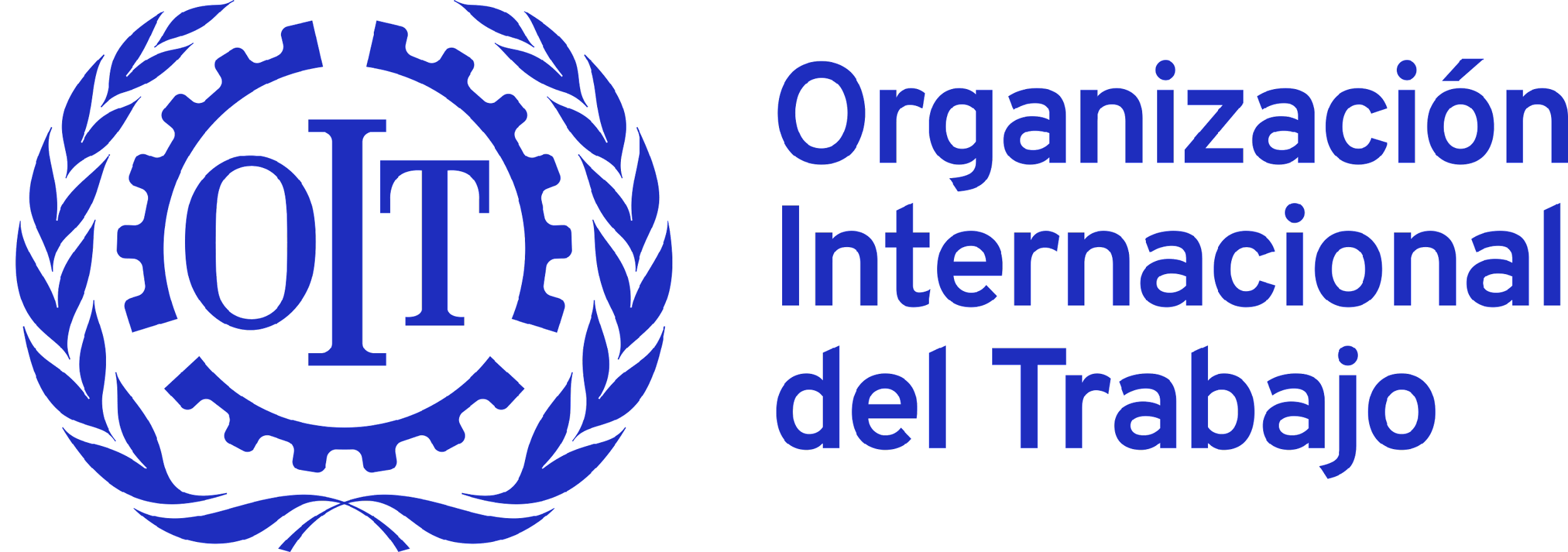 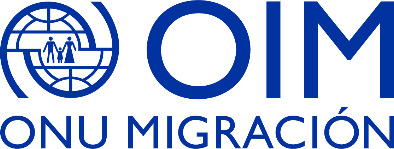 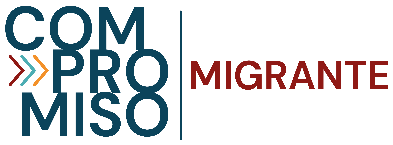 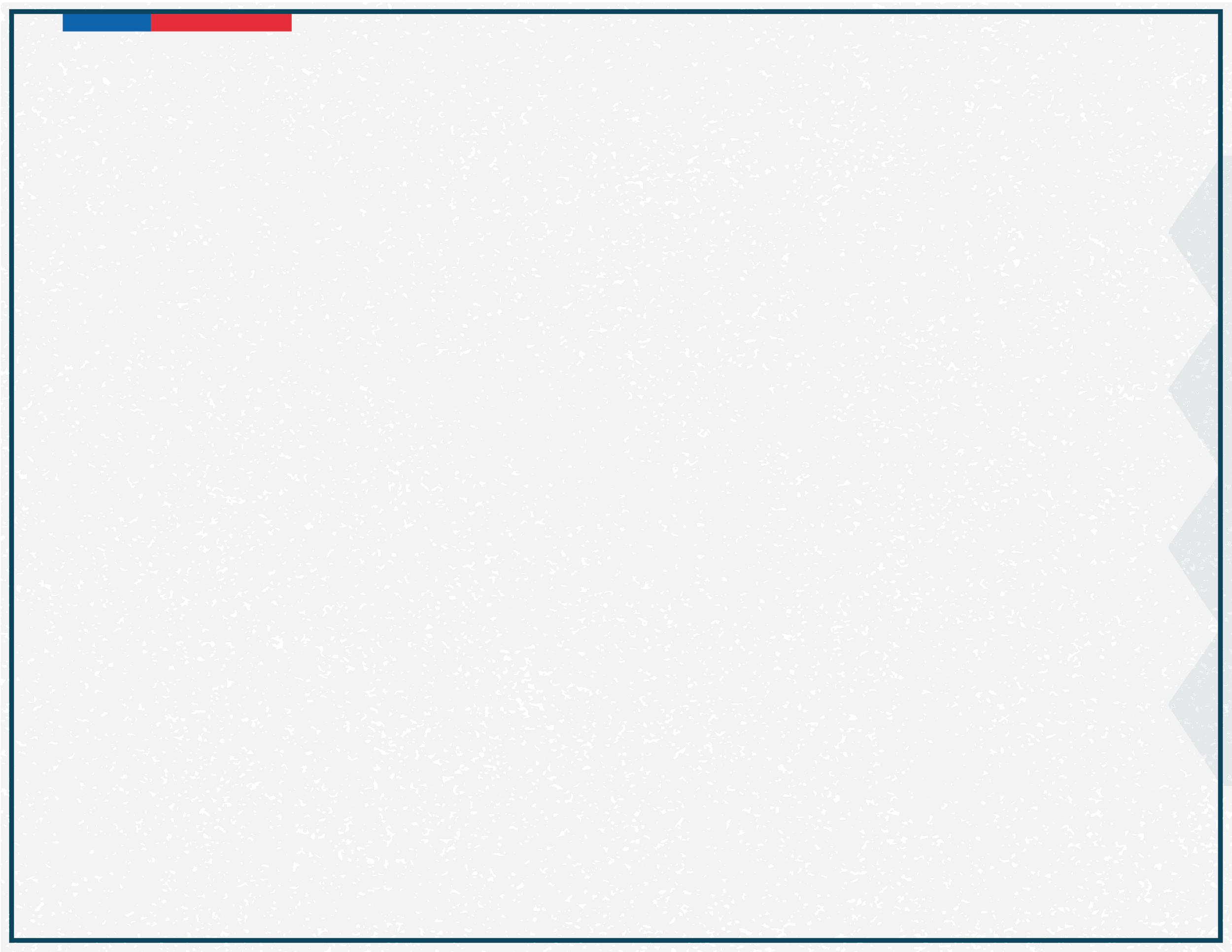 Compromiso Migrante//Objetivos ONU 2030
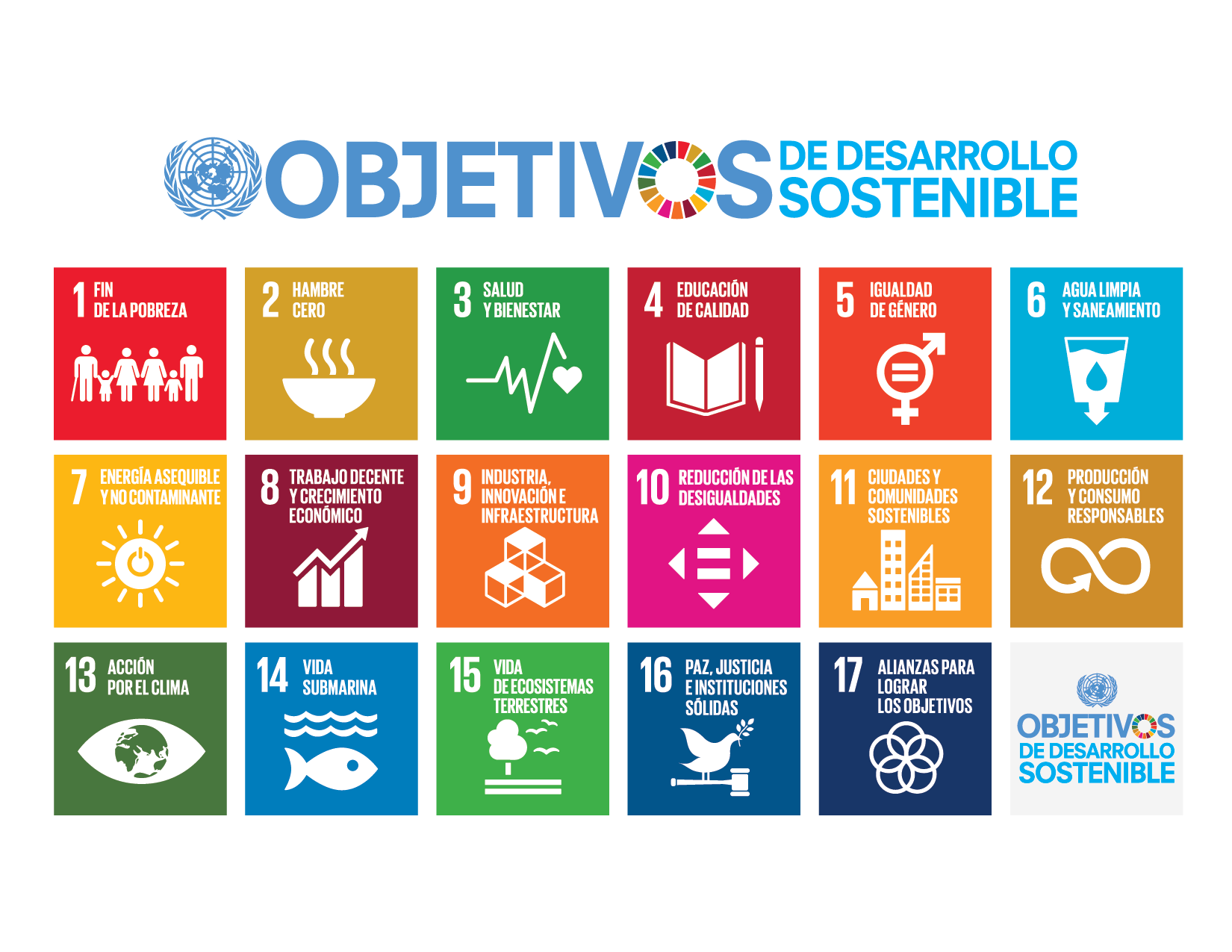 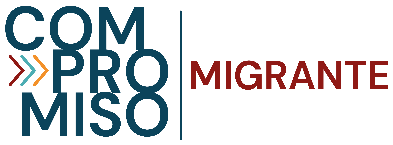 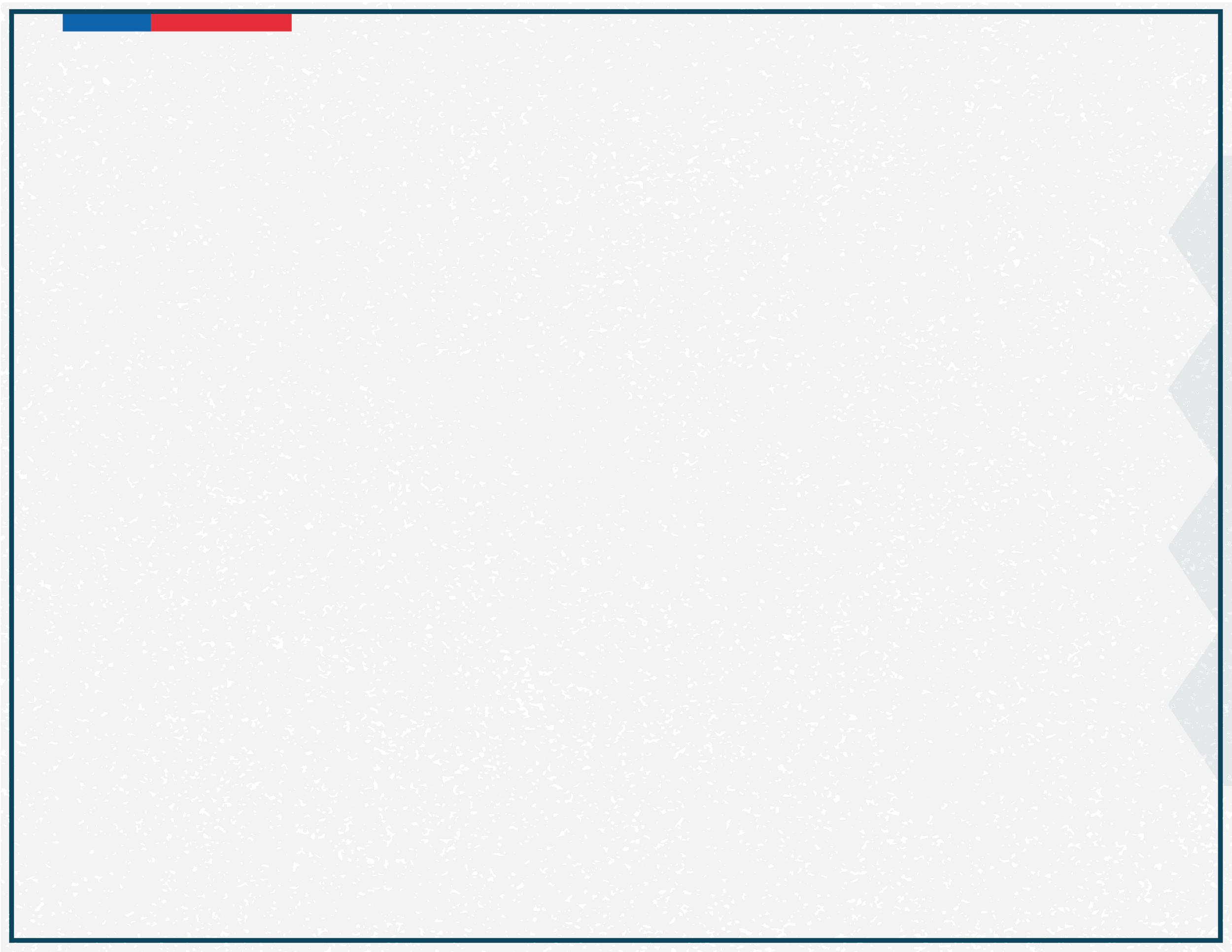 Compromiso Migrante//Introducción
¿Qué es?
Reconocimiento del Estado de Chile a aquellas instituciones, empresas y gremios que se destaquen por la inclusión, el enfoque intercultural y la no discriminación en su composición interna, gestión y relación con el entorno.
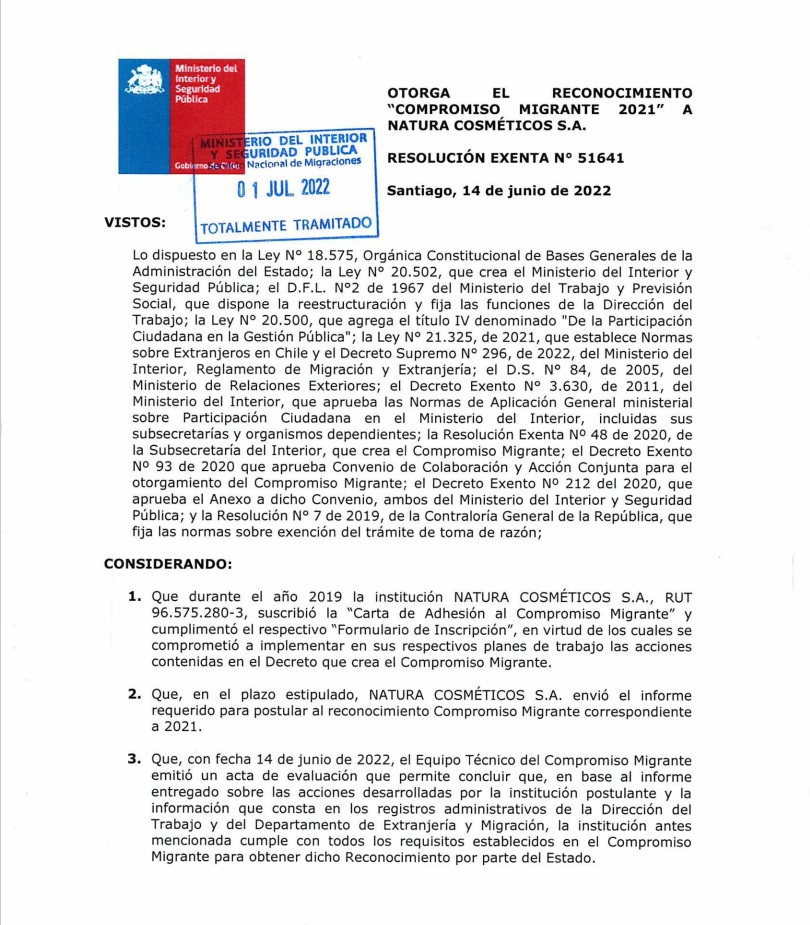 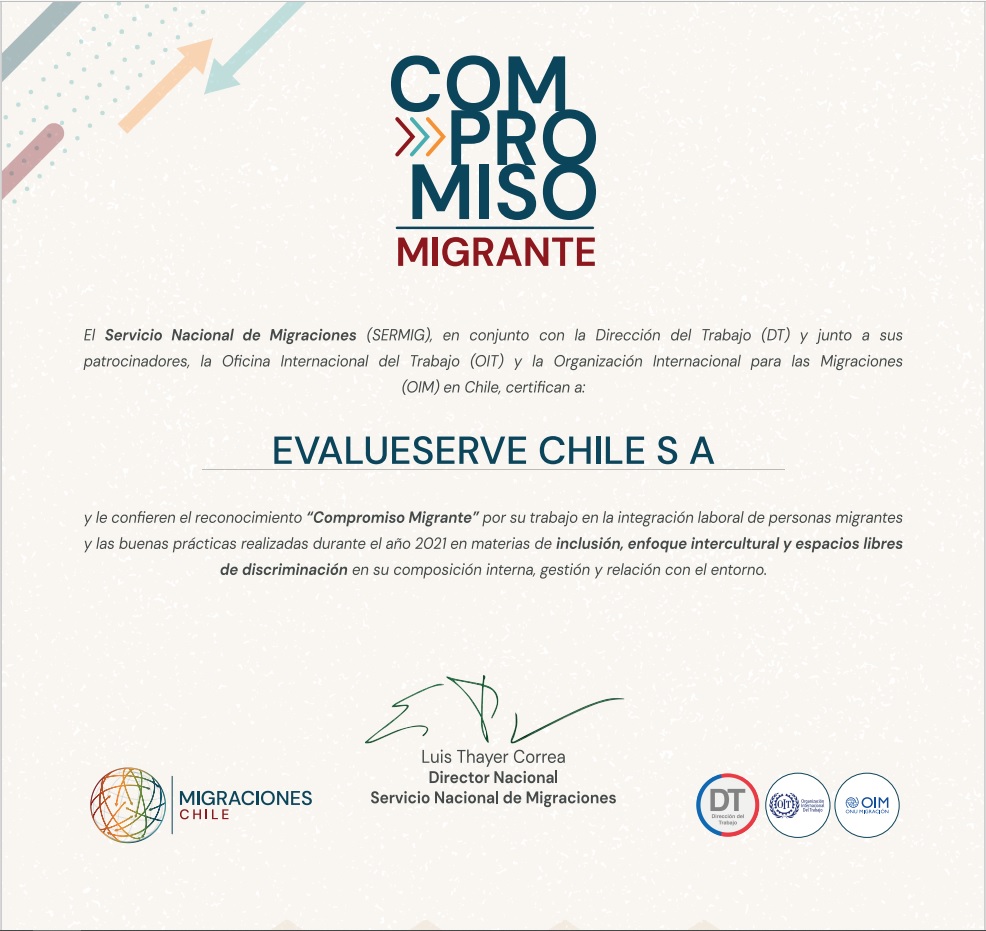 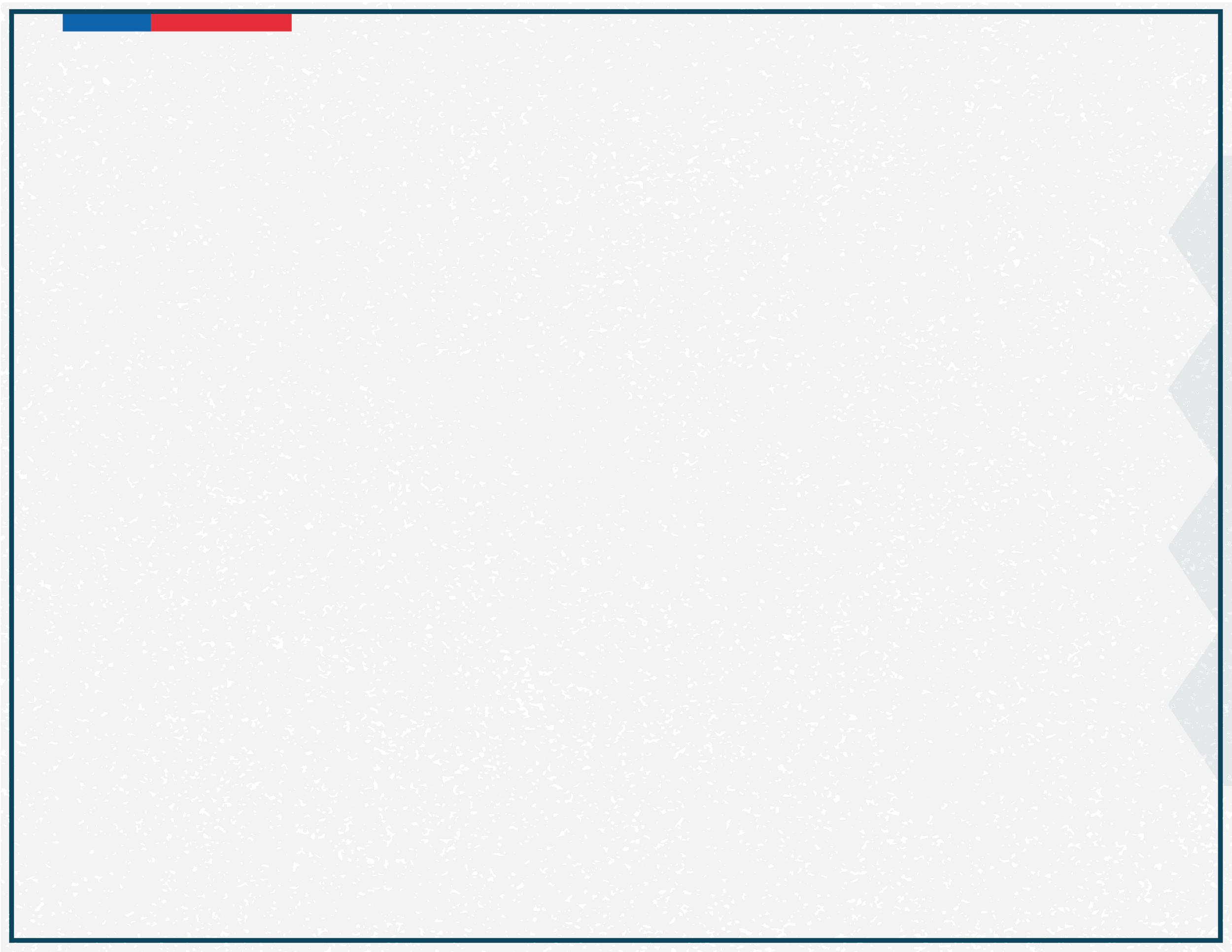 Compromiso Migrante // Etapas
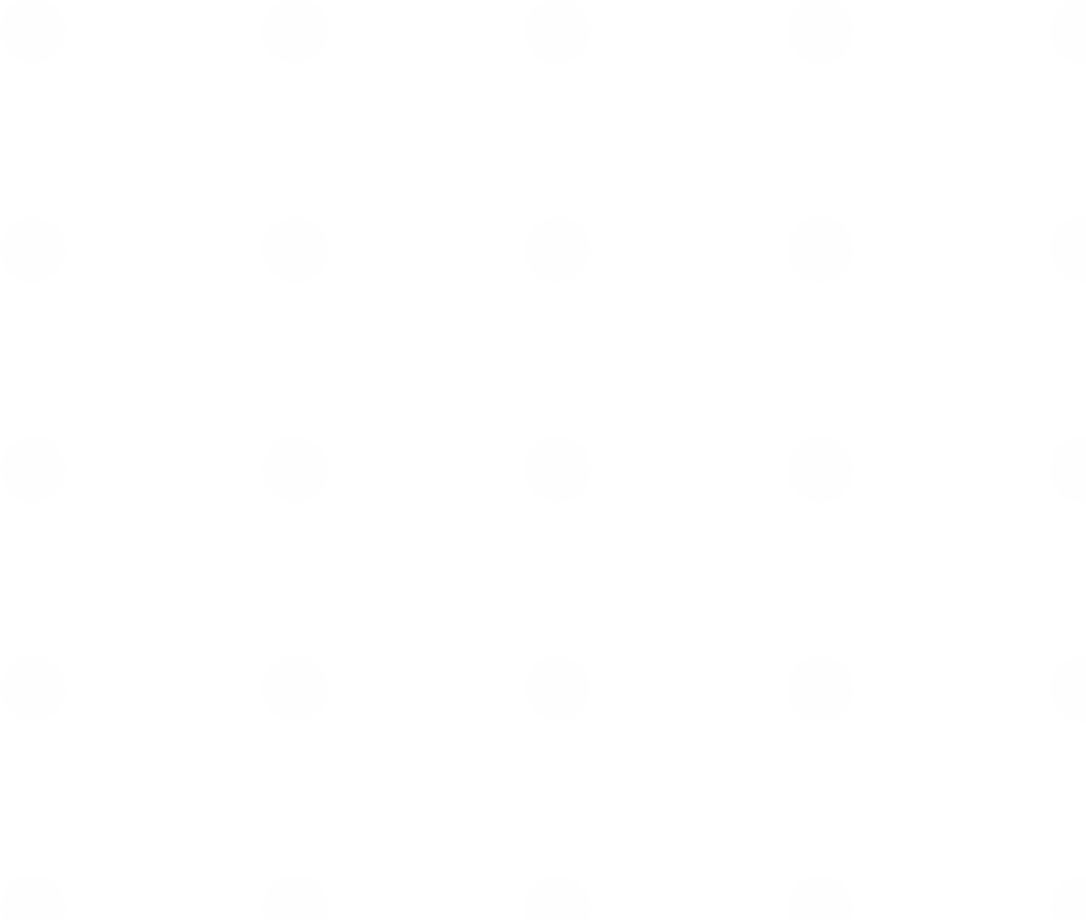 2
1
4
3
HITO FINAL
CONTACTO
INFORME/EVALUACIÓN
ACOMPAÑAMIENTO
Envío del Formulario Inscripción  y Carta de Compromiso Migrante.
Acompañamiento de las Instituciones SERMIG, DT, OIM , OIT y ACNUR :
Informe de la  institución al  Equipo Técnico.
Entrega de:
Canal de contacto
Información 
Capacitaciones
Asesoría técnica
Reconocimiento“COMPROMISO MIGRANTE”
Las empresas envían un informe del período anual para postular al reconocimiento.
Firmada por Representante legal de la institución.
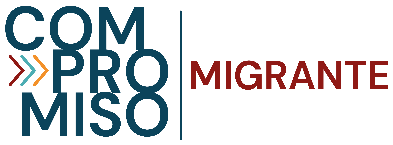 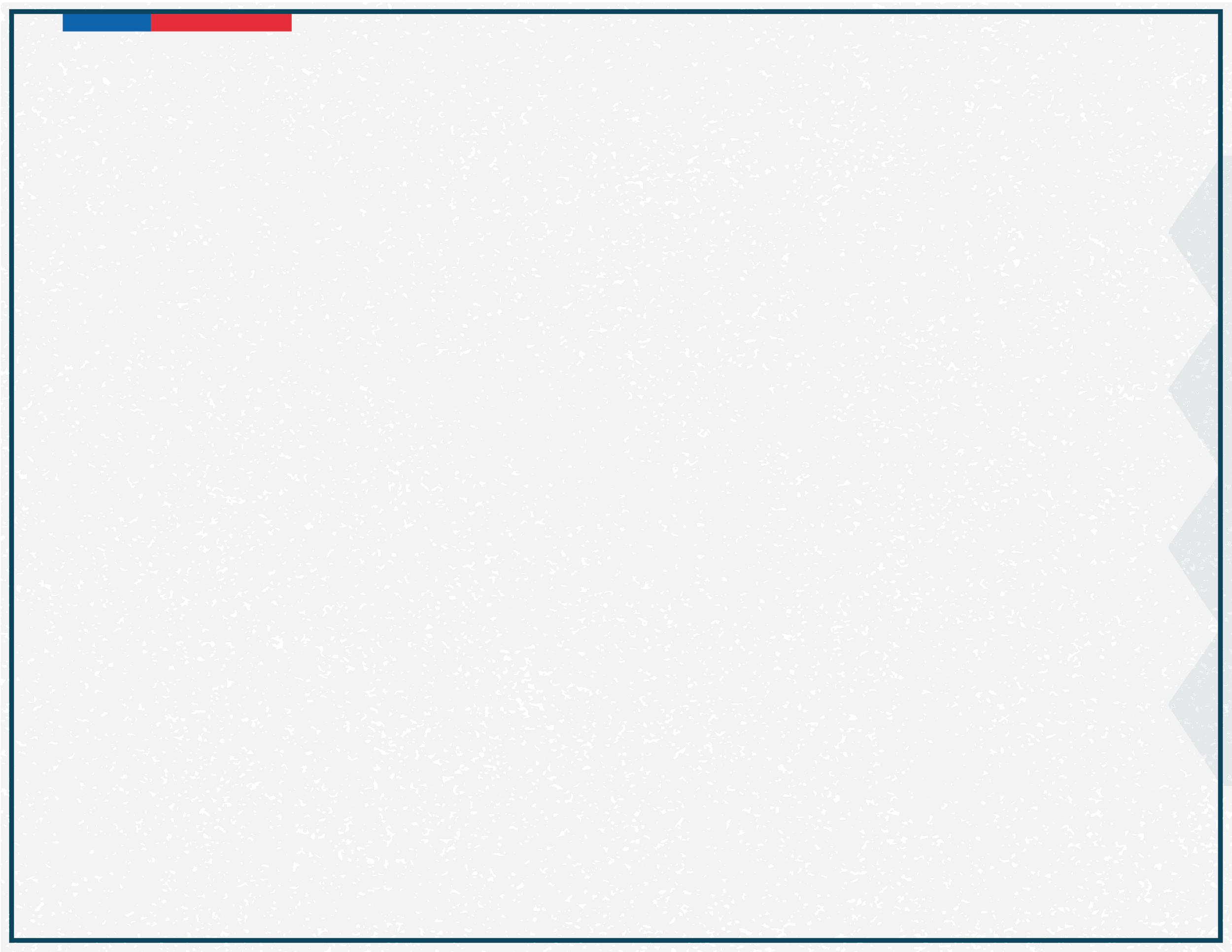 Compromiso Migrante// Carta de Compromiso
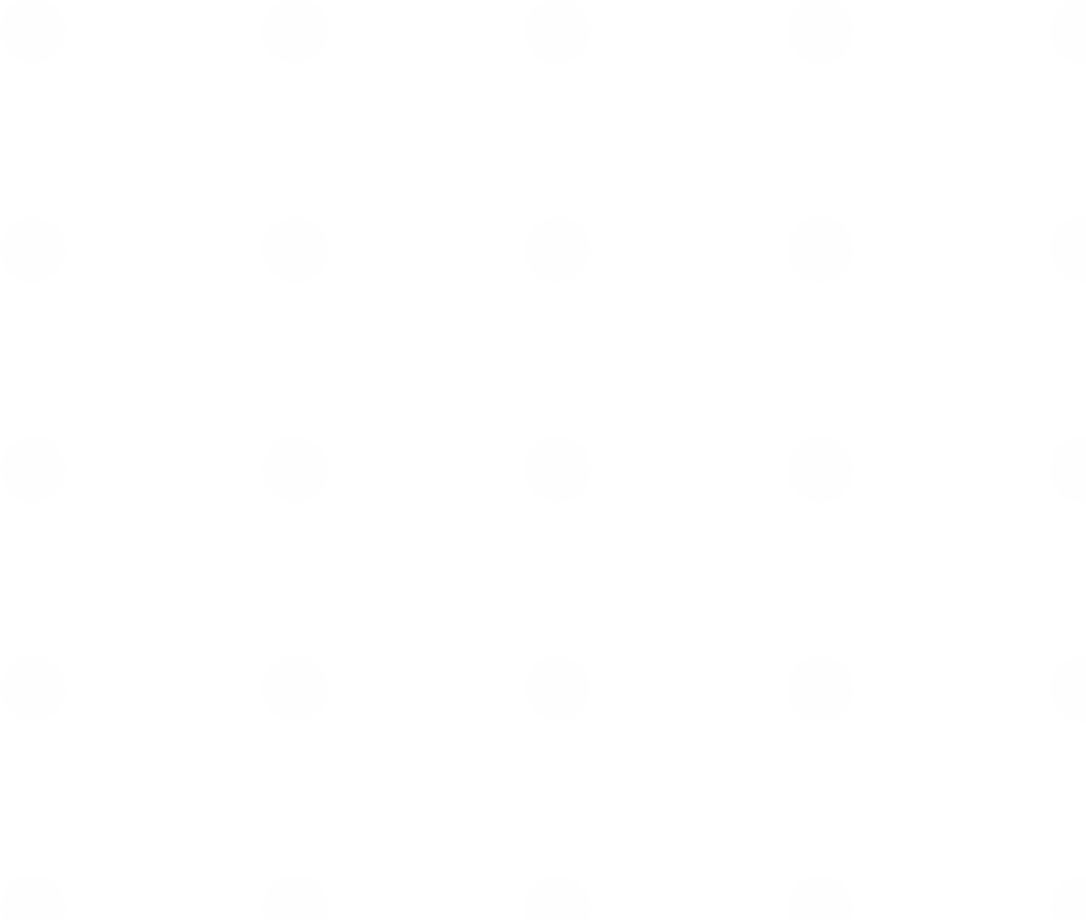 Carta Compromiso
1
Estructuras internas para la inclusión, interculturalidad y la no discriminación.
2
Plan de capacitación y sensibilización
3
Políticas que aseguren buenas prácticas laborales, inclusión, interculturalidad y no discriminación.
4
Acciones que fomentan la interculturalidad al interior de la Institución y en el país.
5
Participación de las y los extranjeros en las estructuras de la Institución
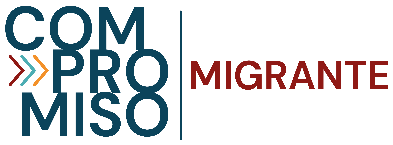 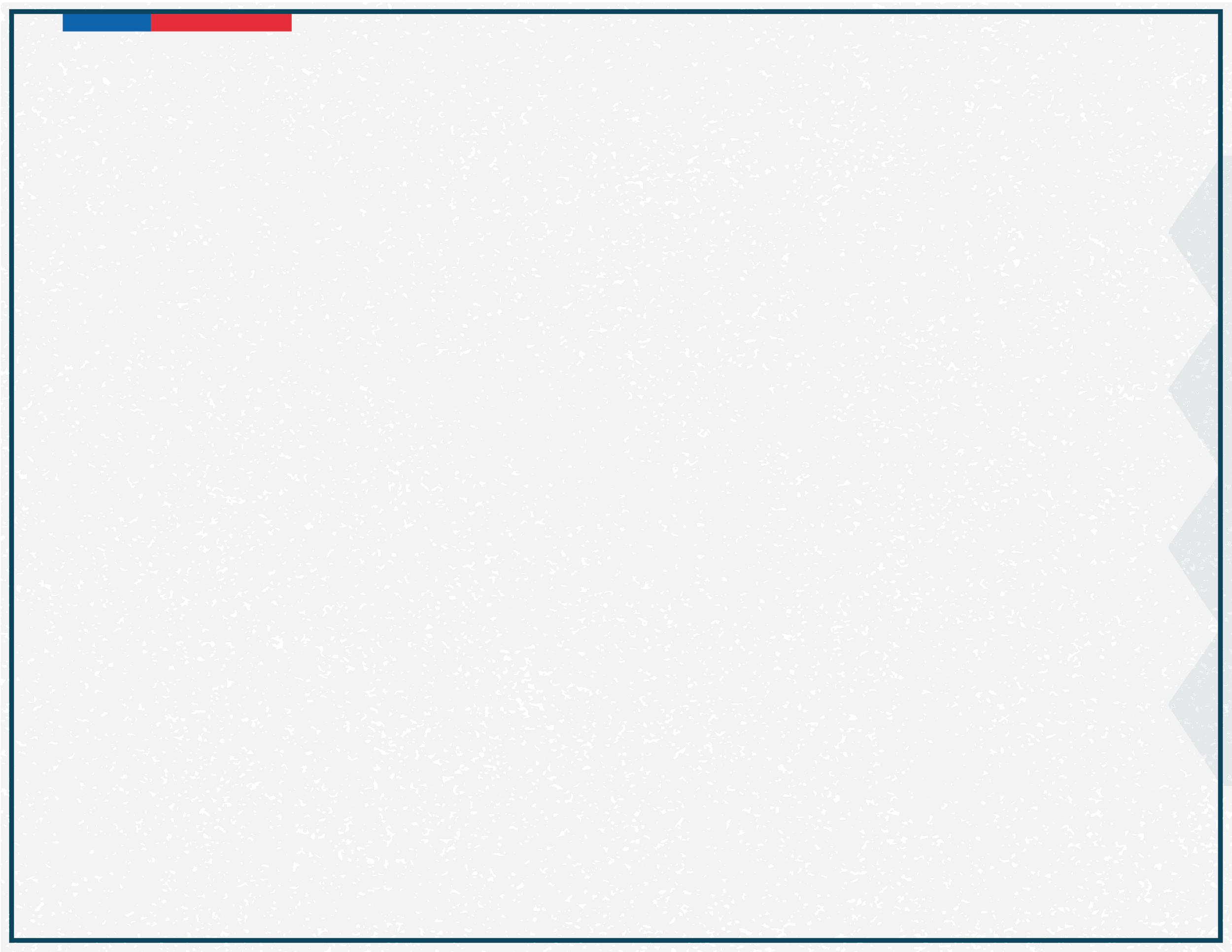 Compromiso Migrante//Instituciones
Instituciones  Reconocidas 2022
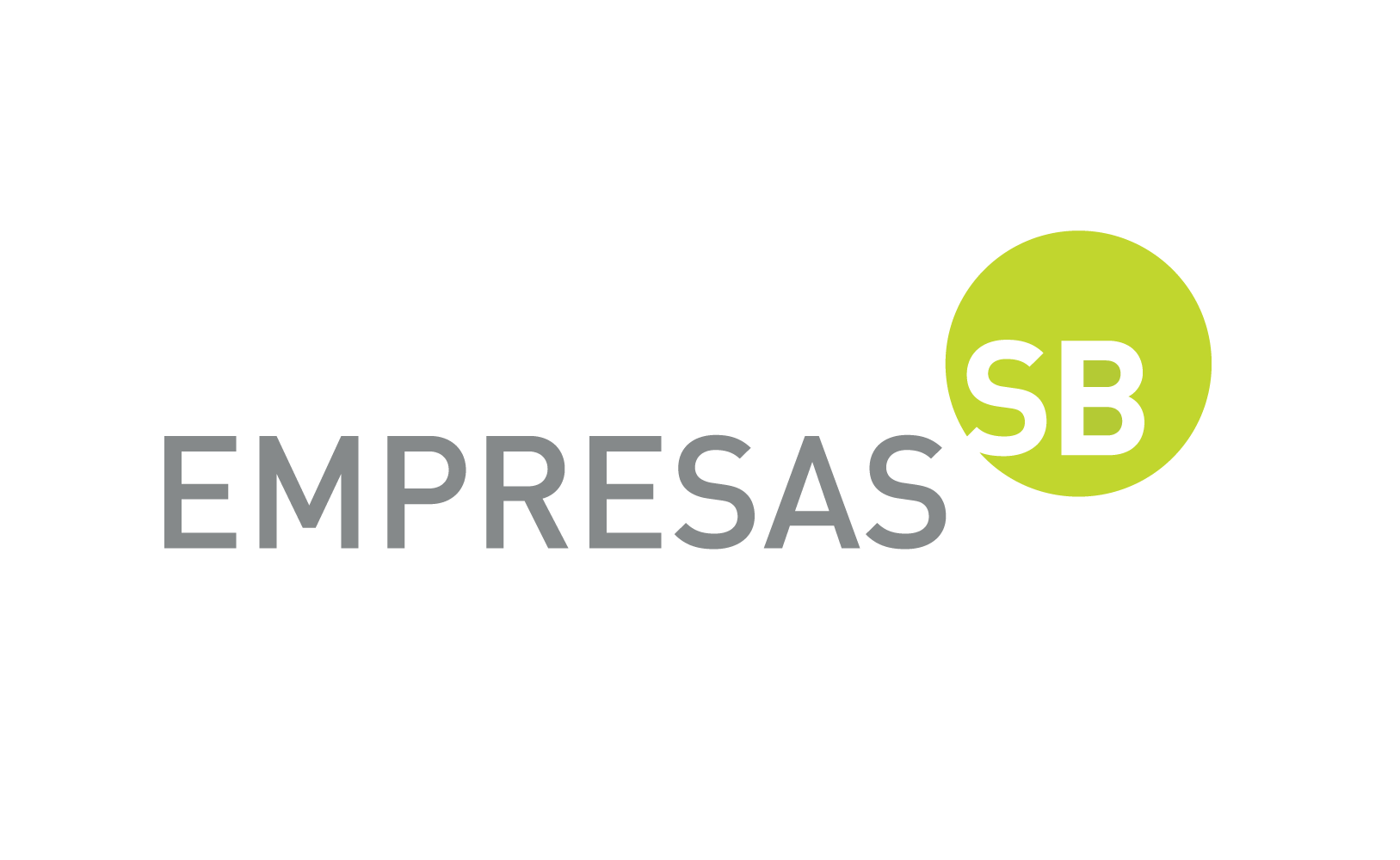 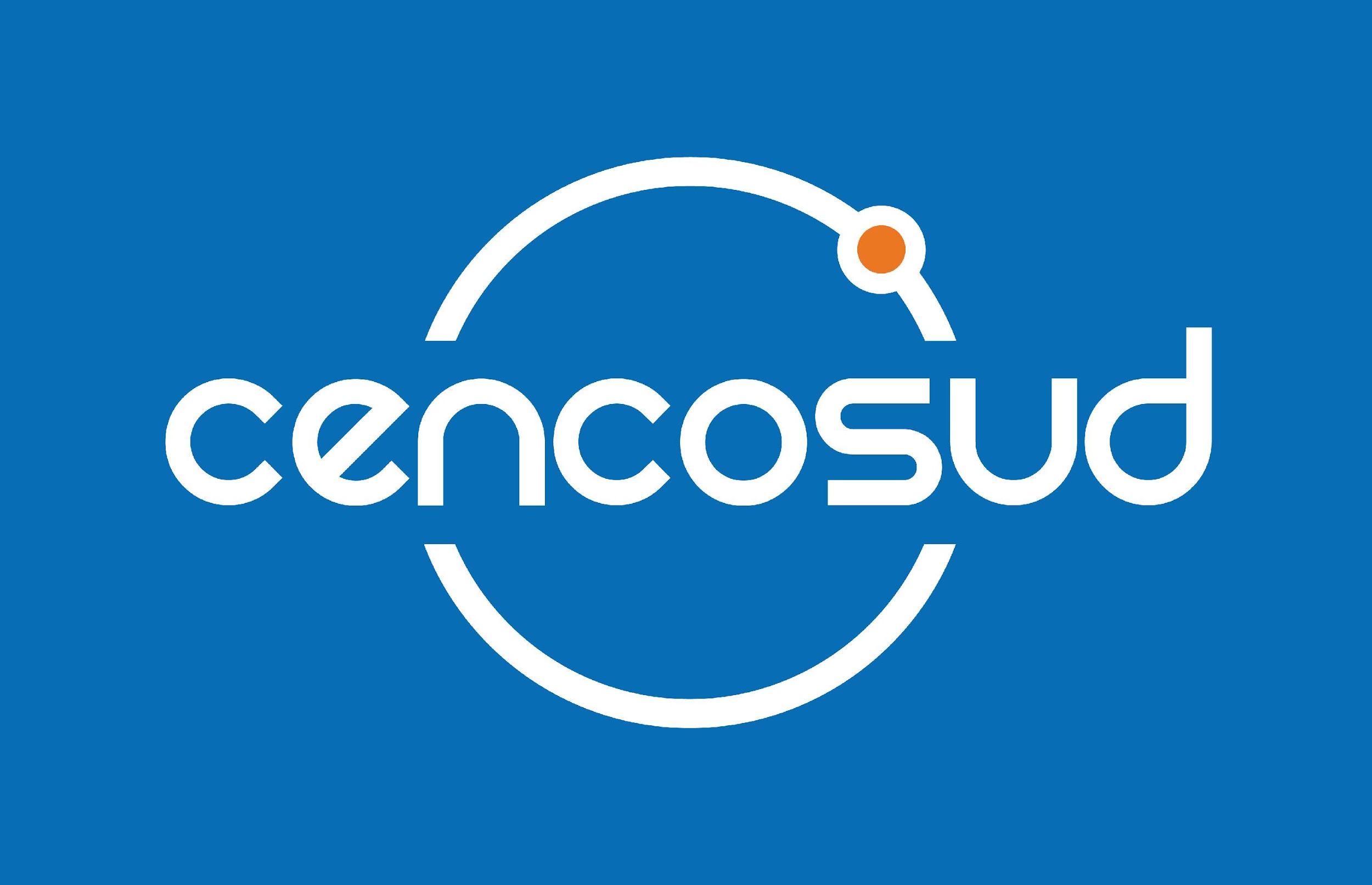 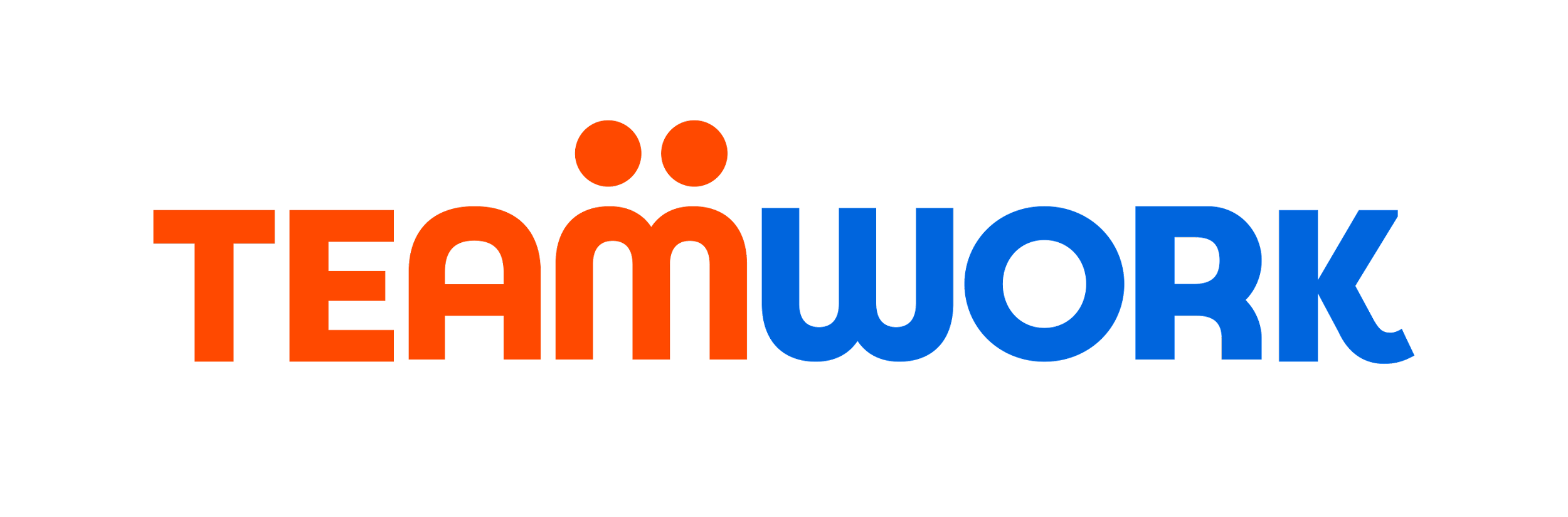 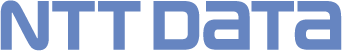 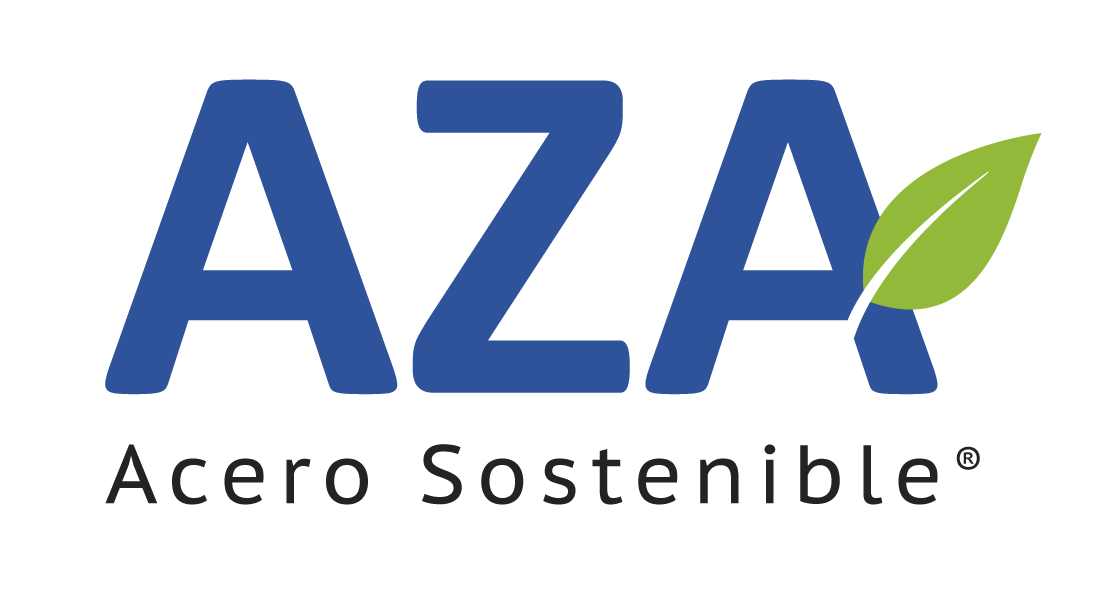 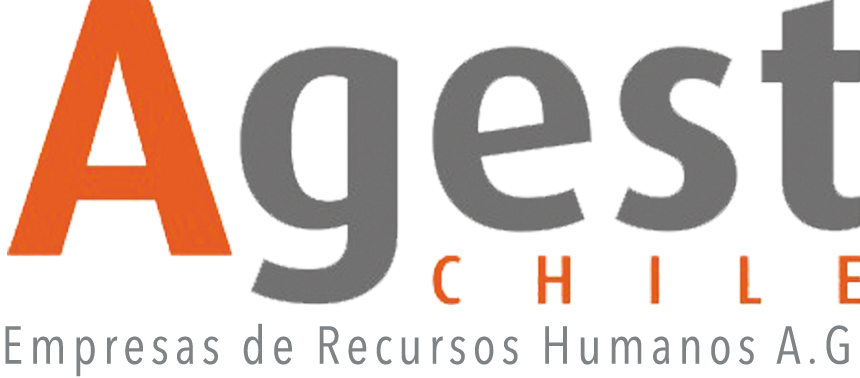 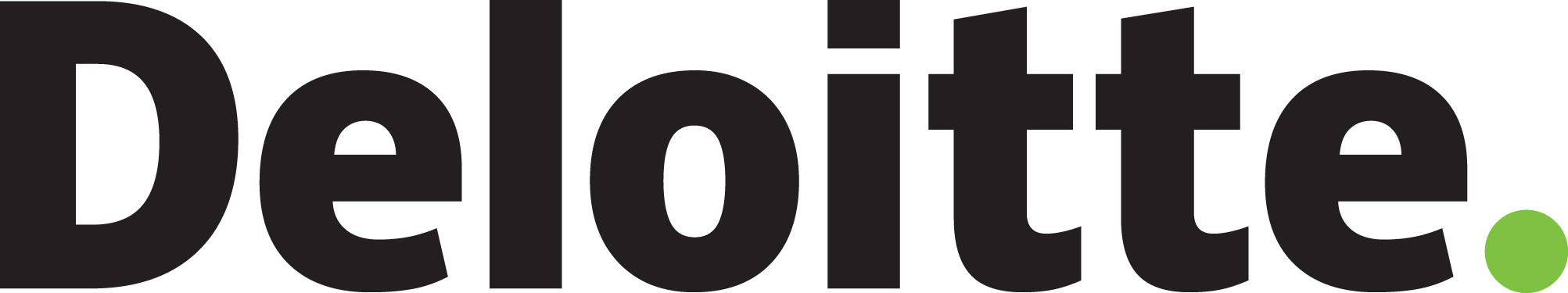 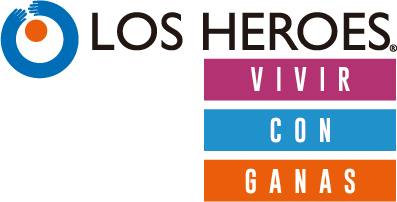 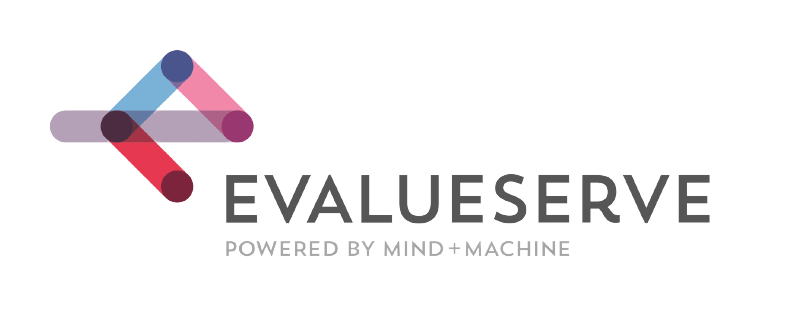 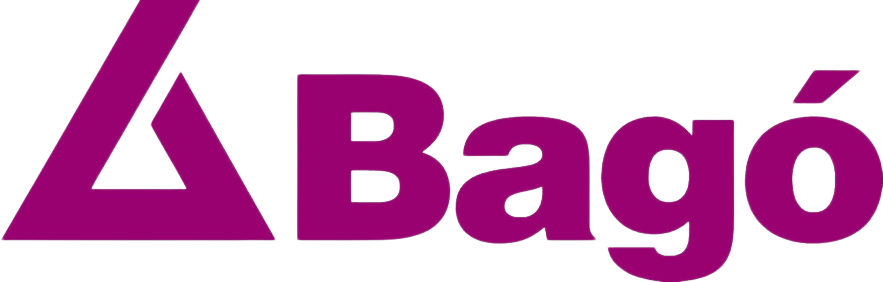 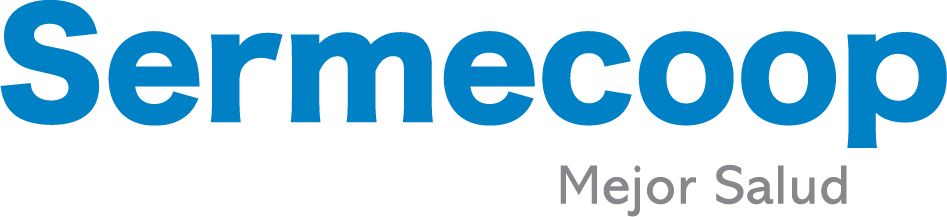 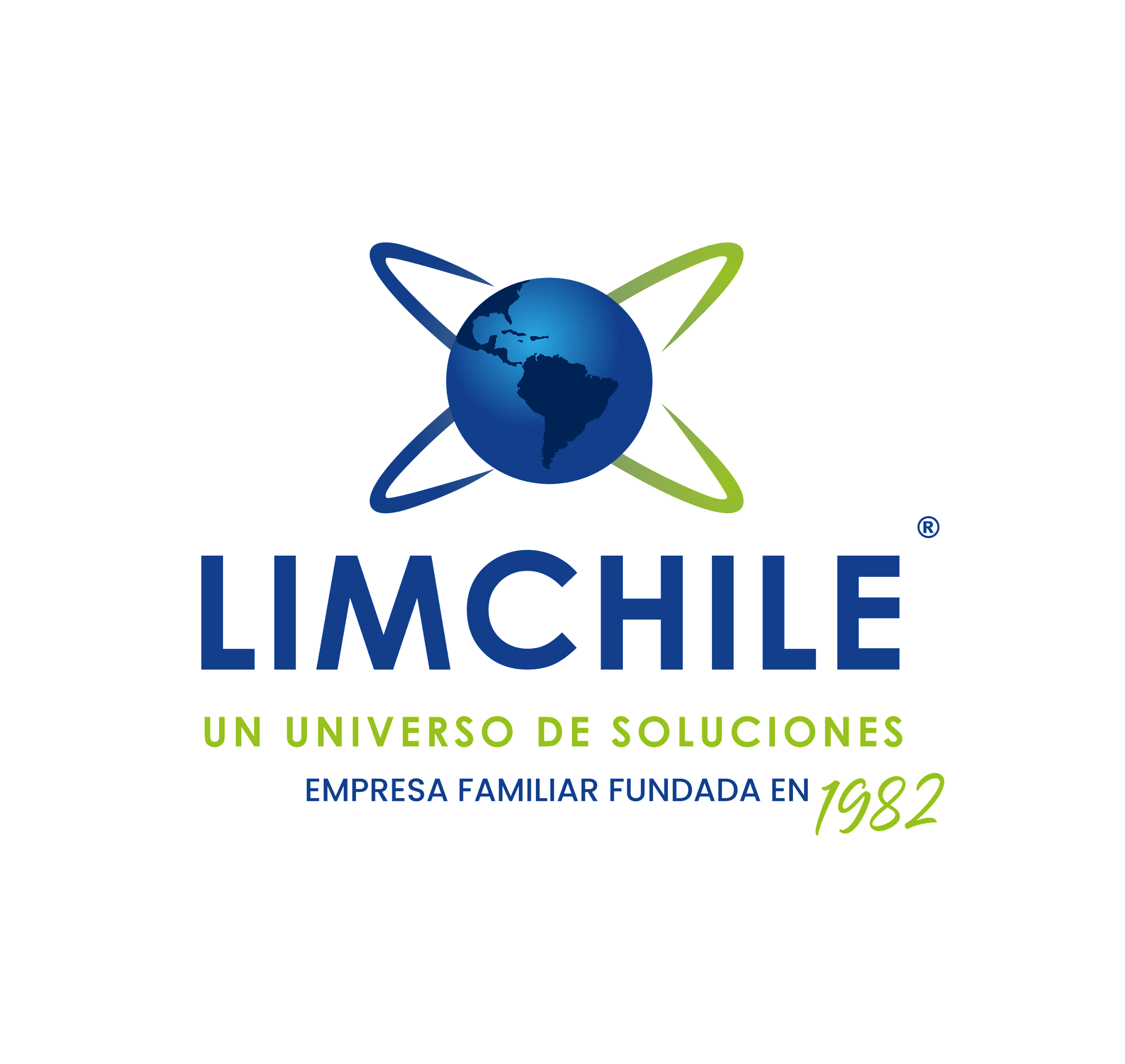 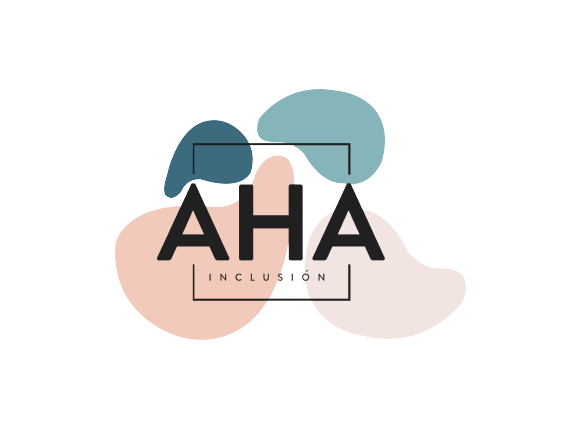 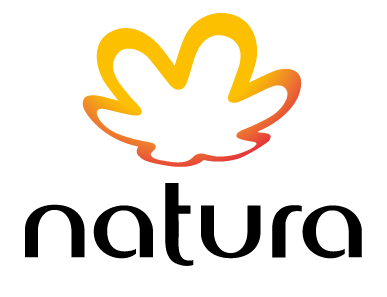 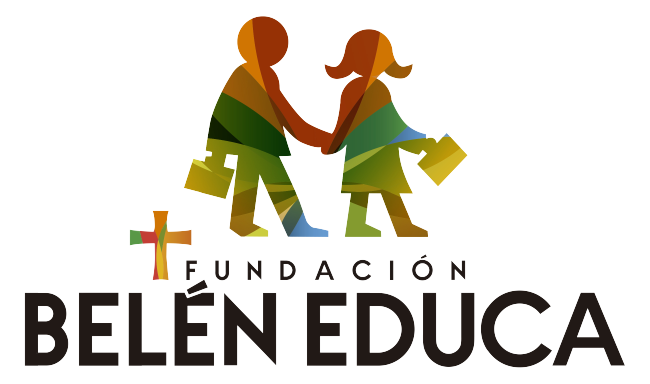 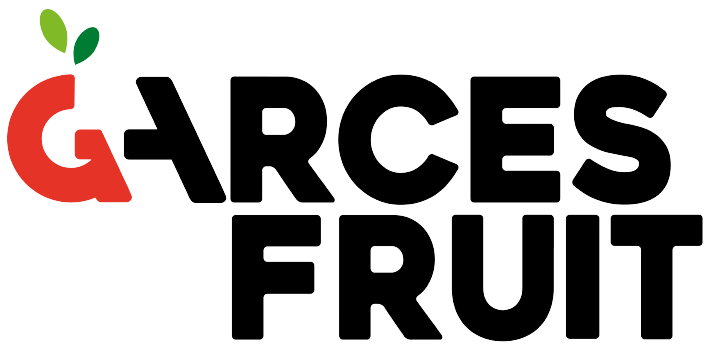 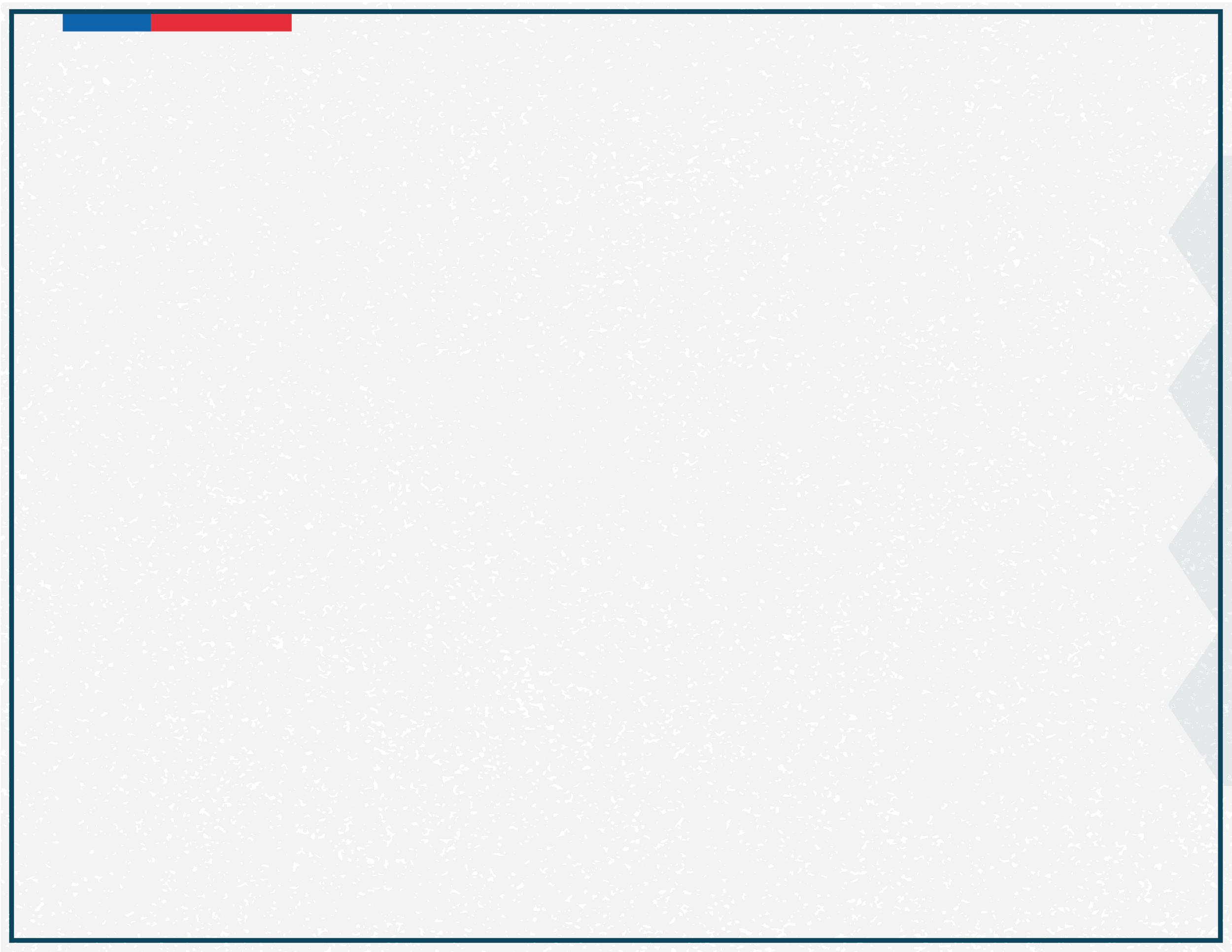 Algunas Instituciones Inscritas
Compromiso Migrante//Instituciones
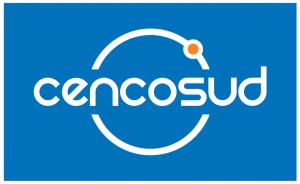 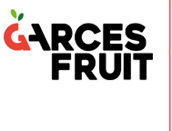 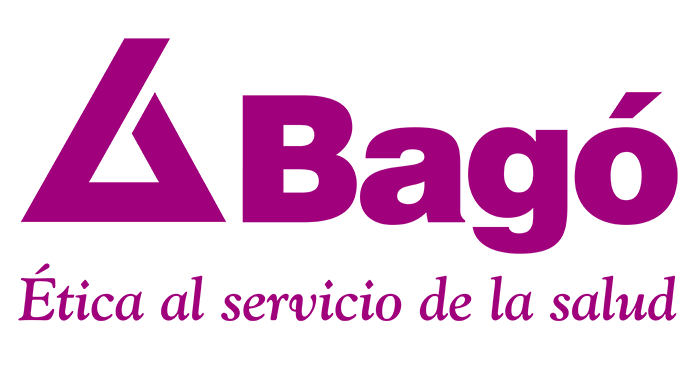 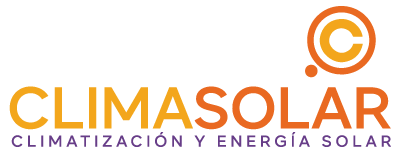 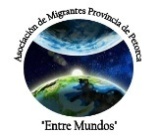 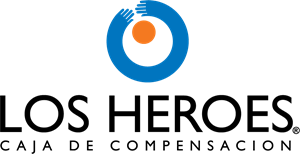 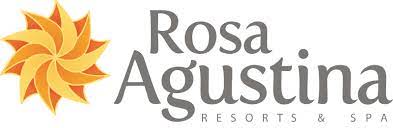 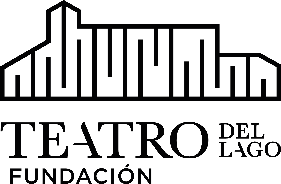 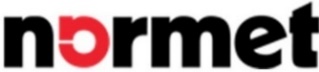 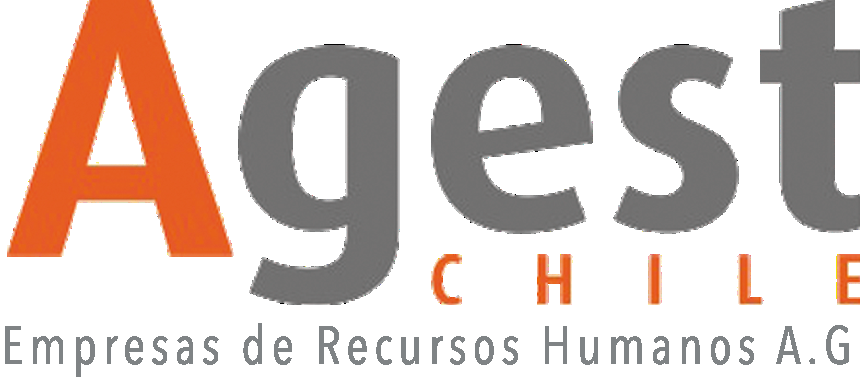 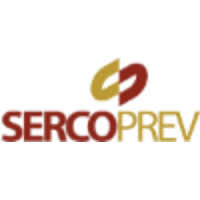 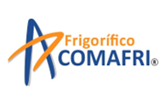 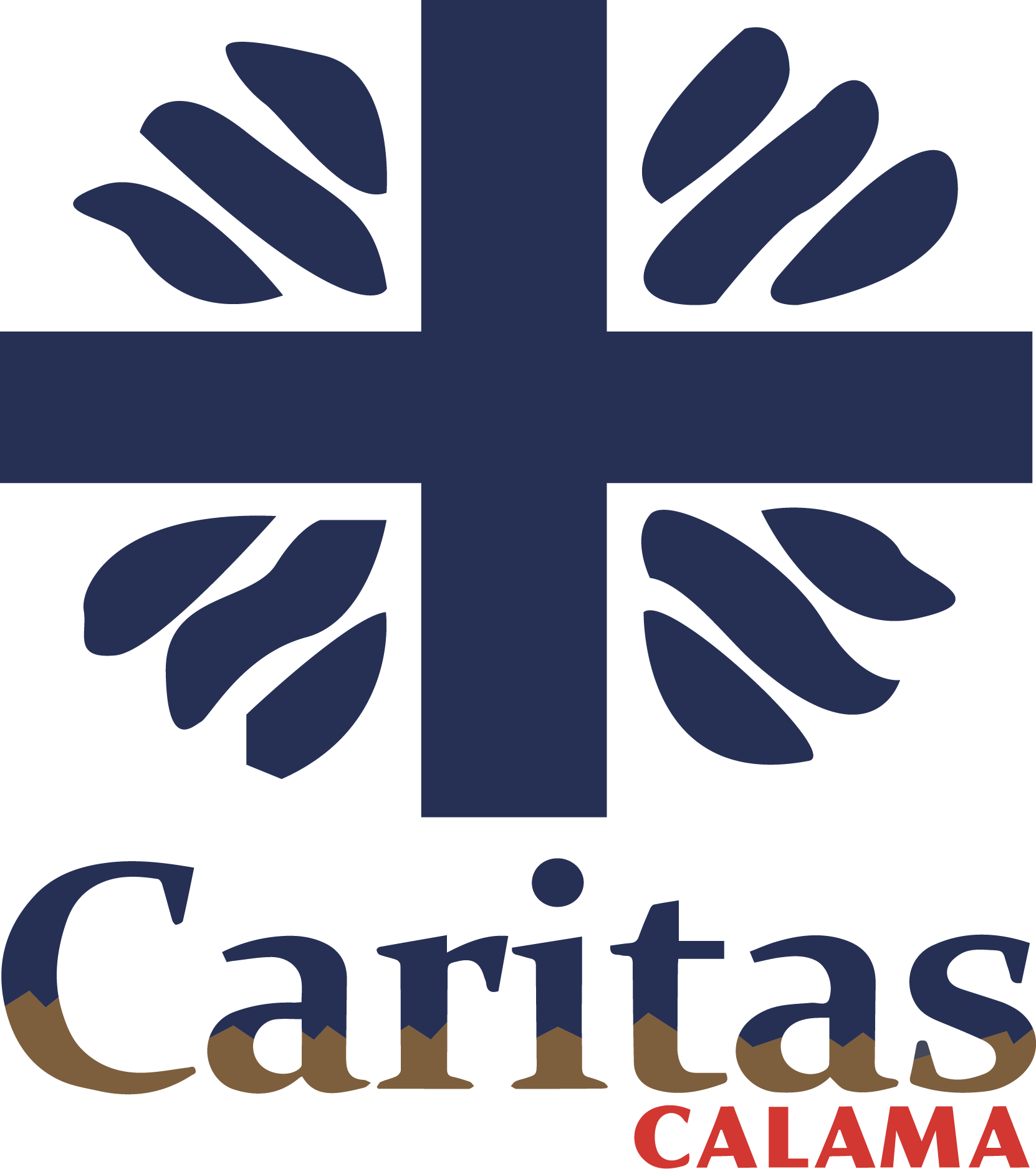 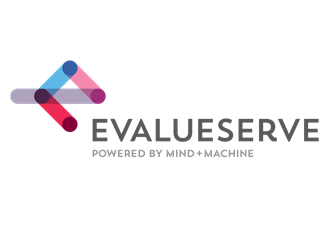 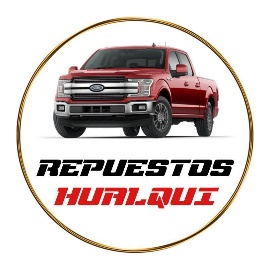 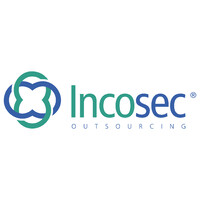 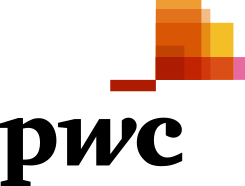 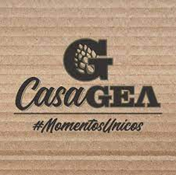 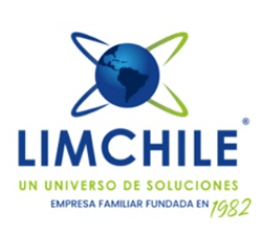 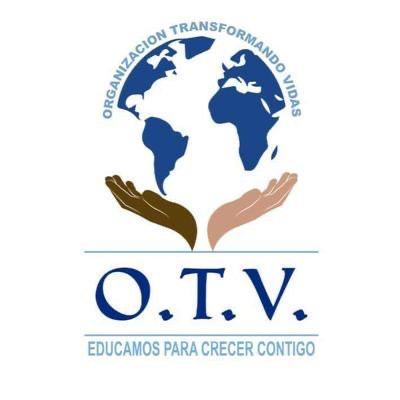 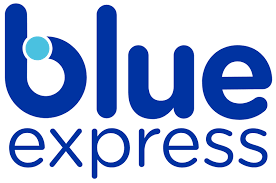 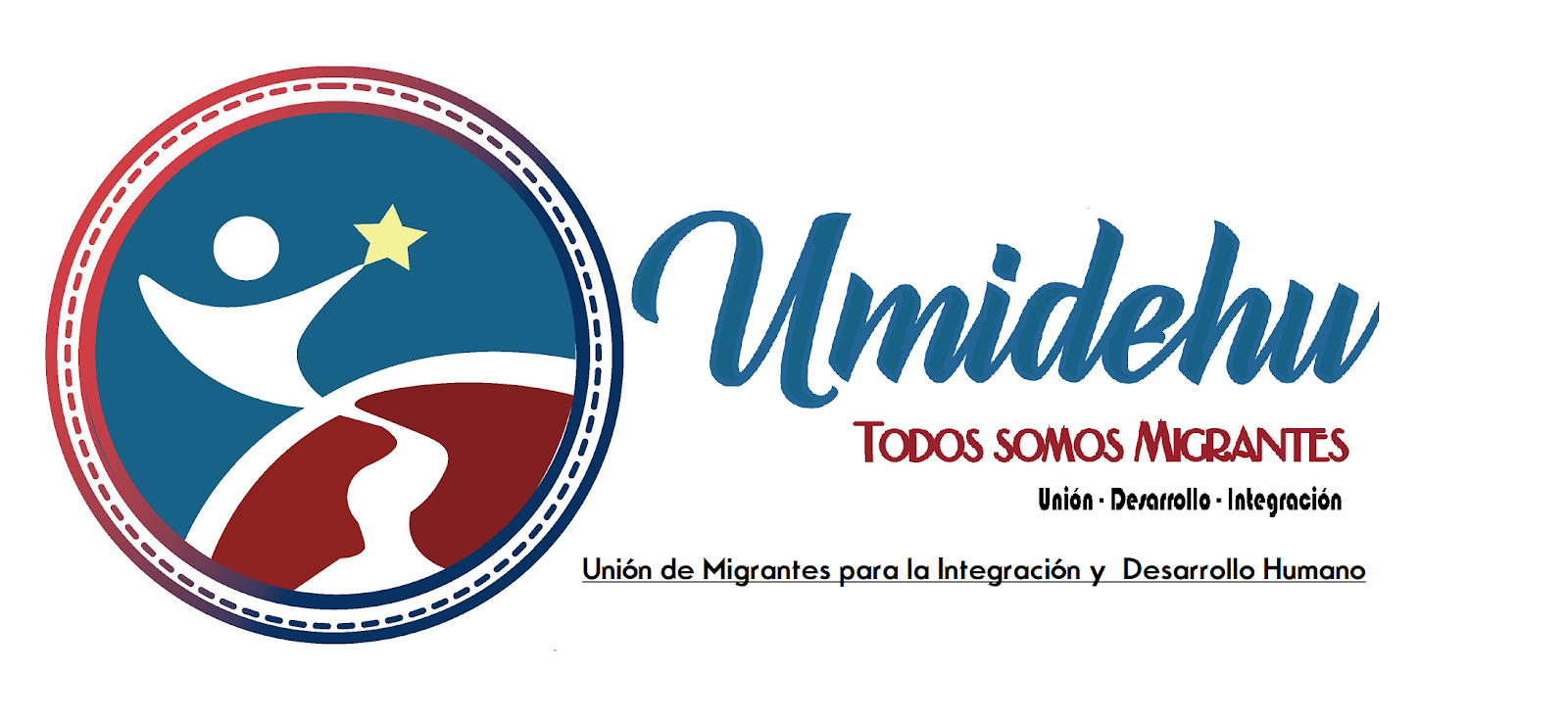 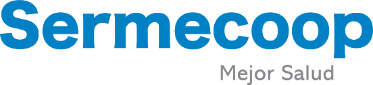 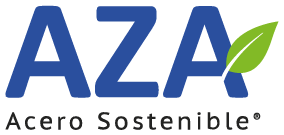 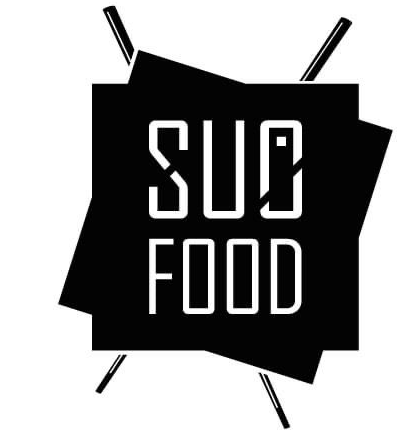 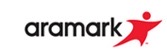 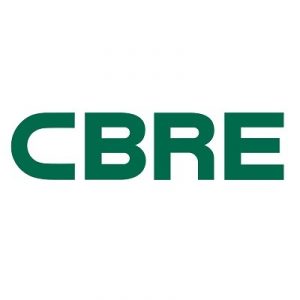 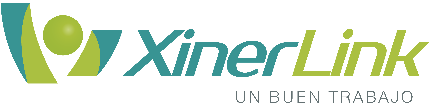 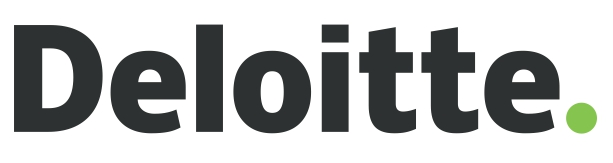 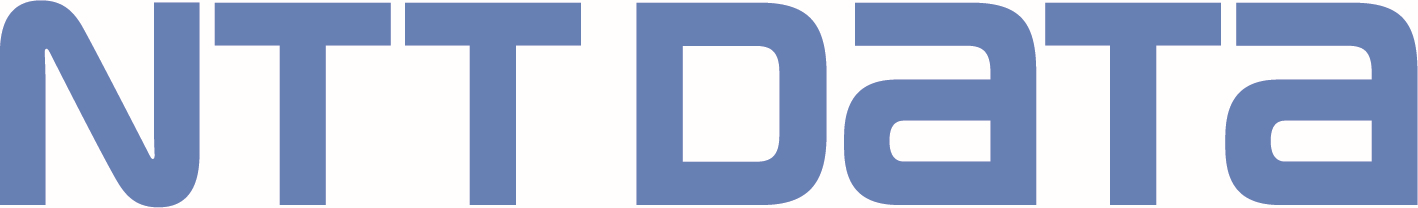 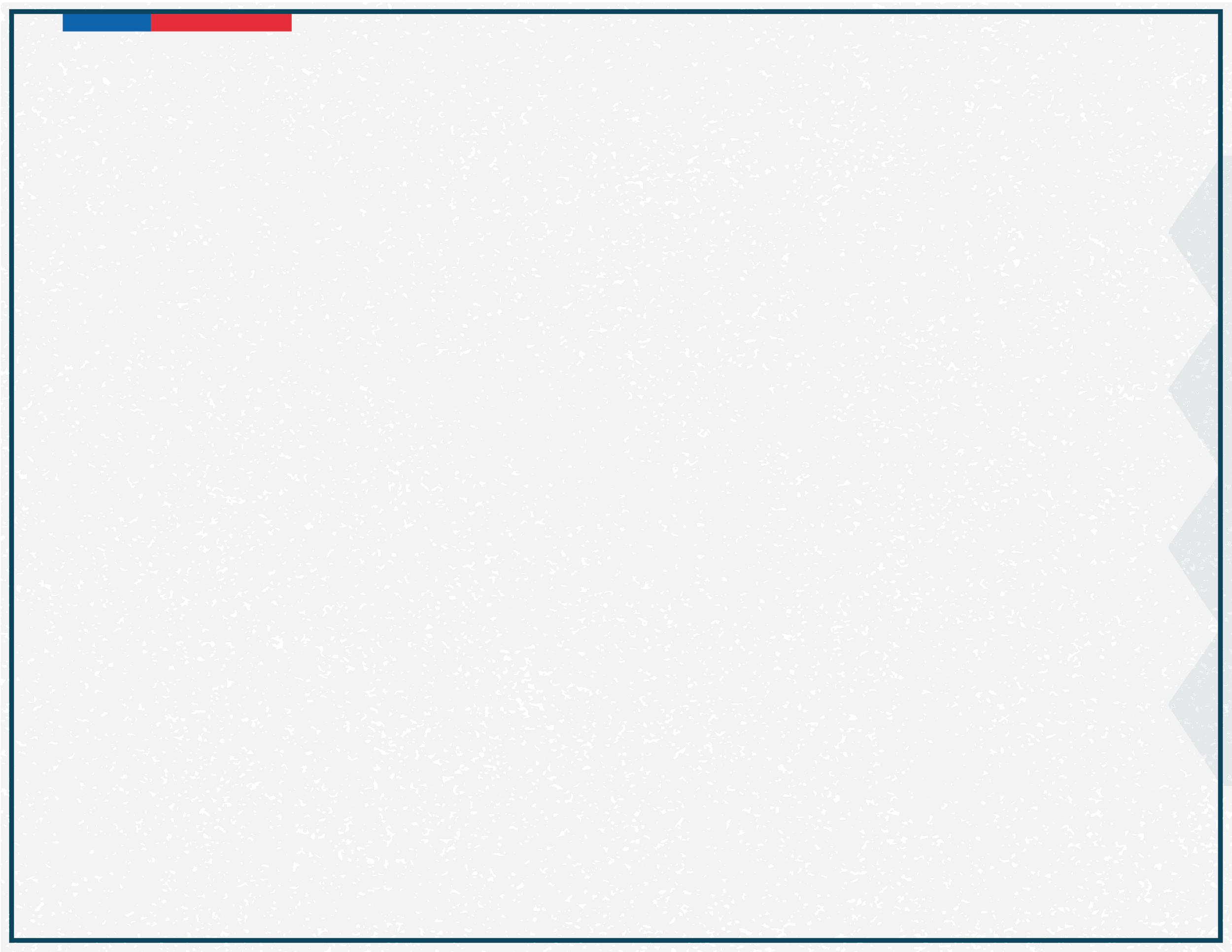 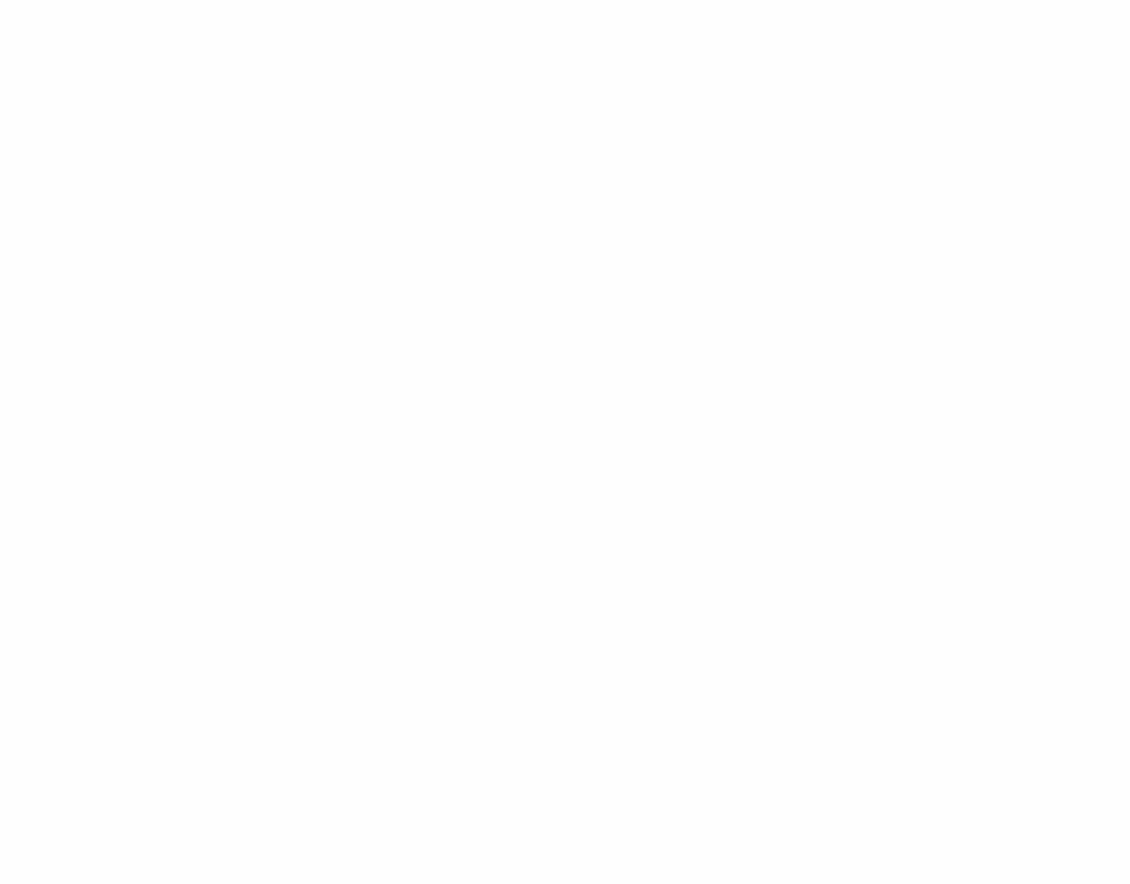 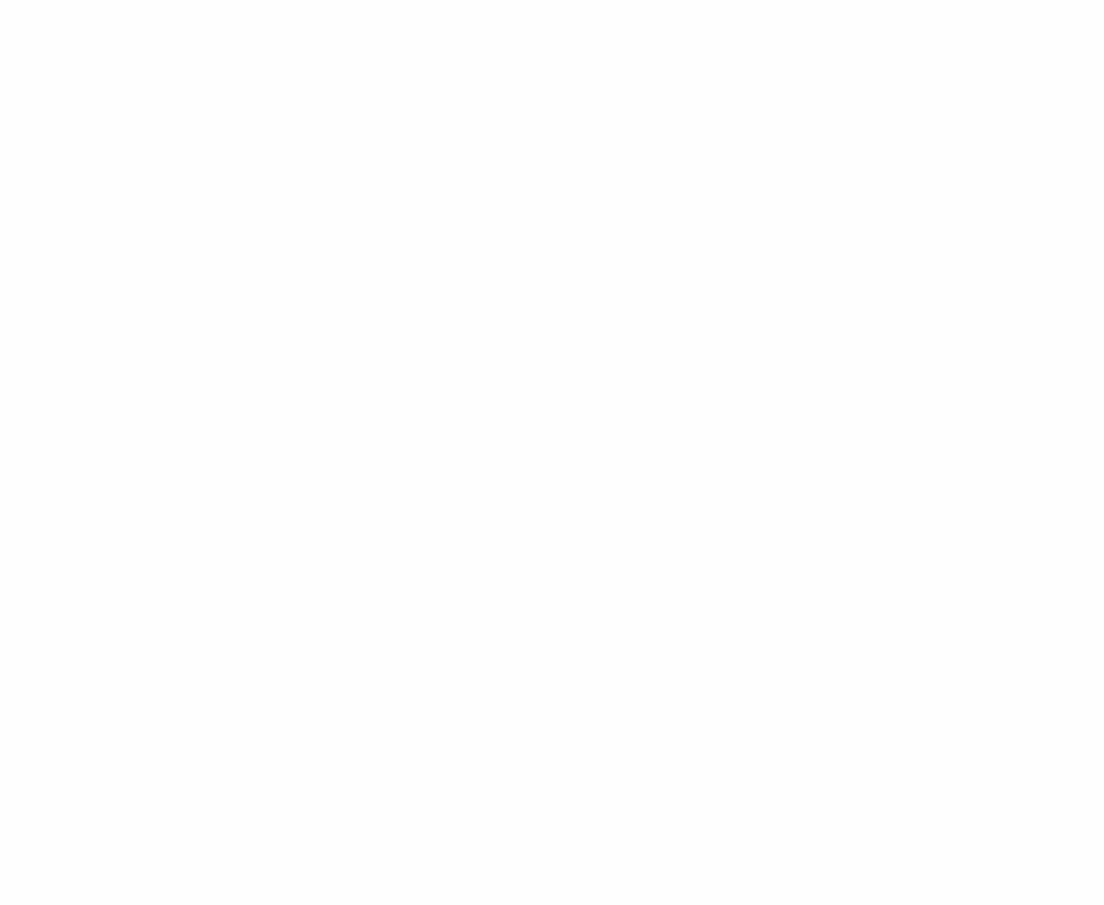 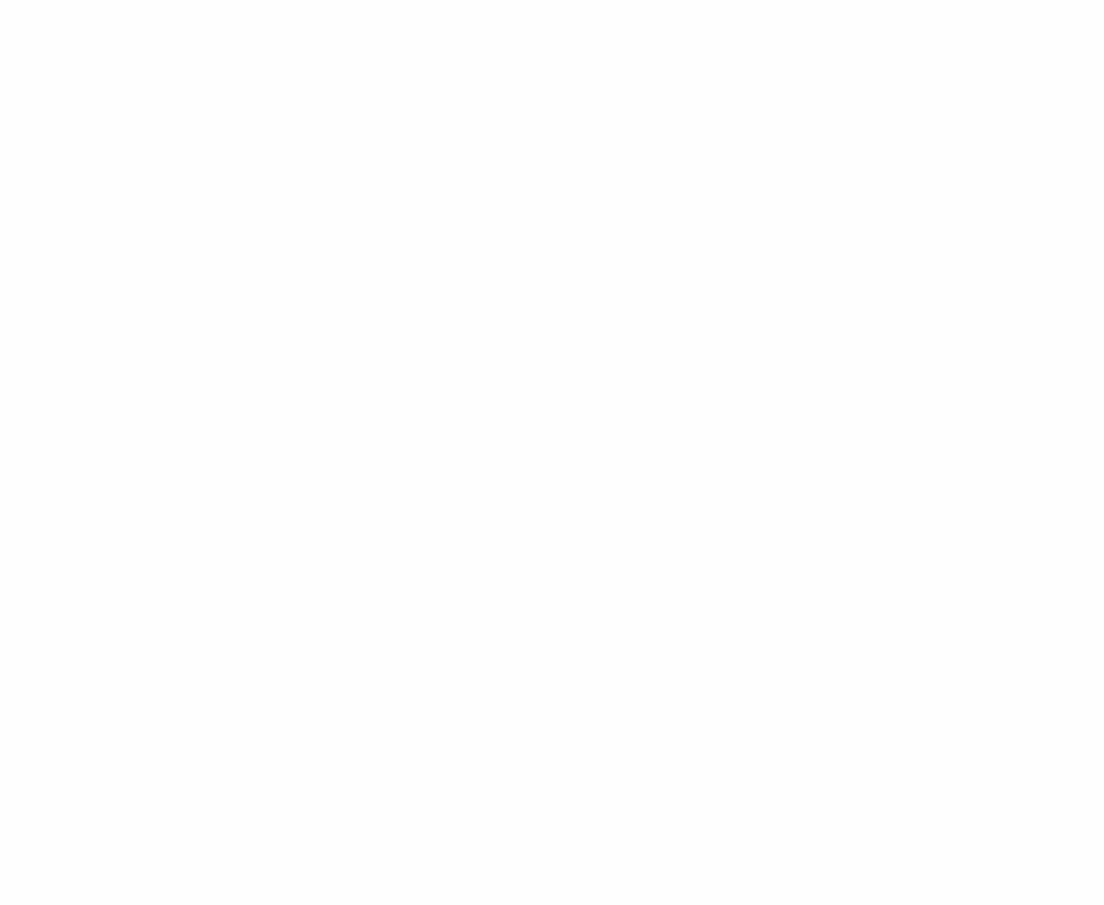 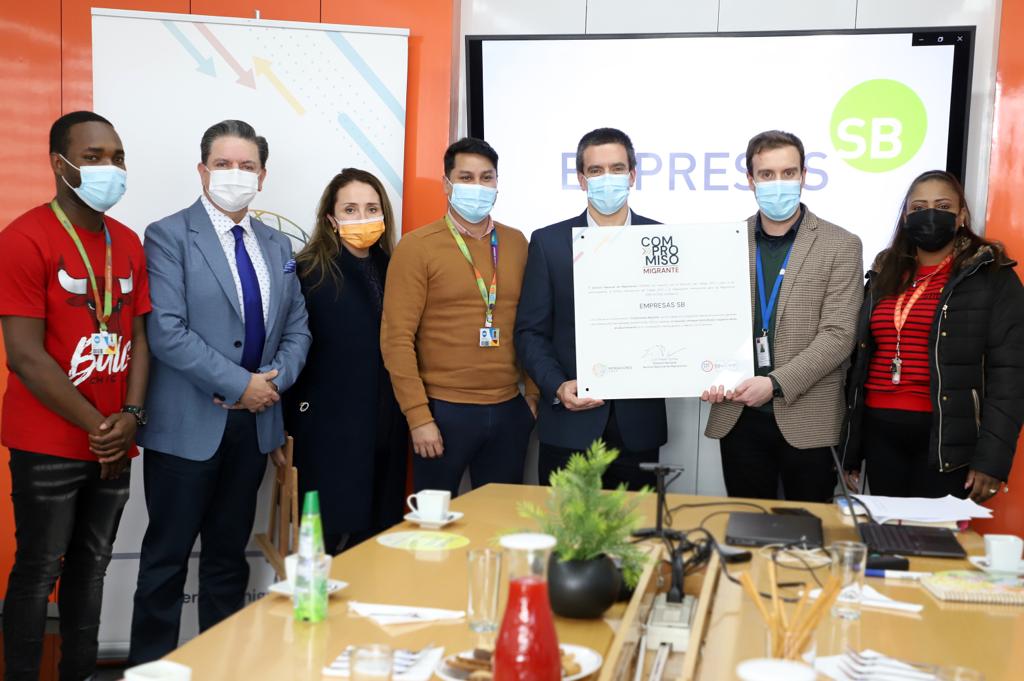 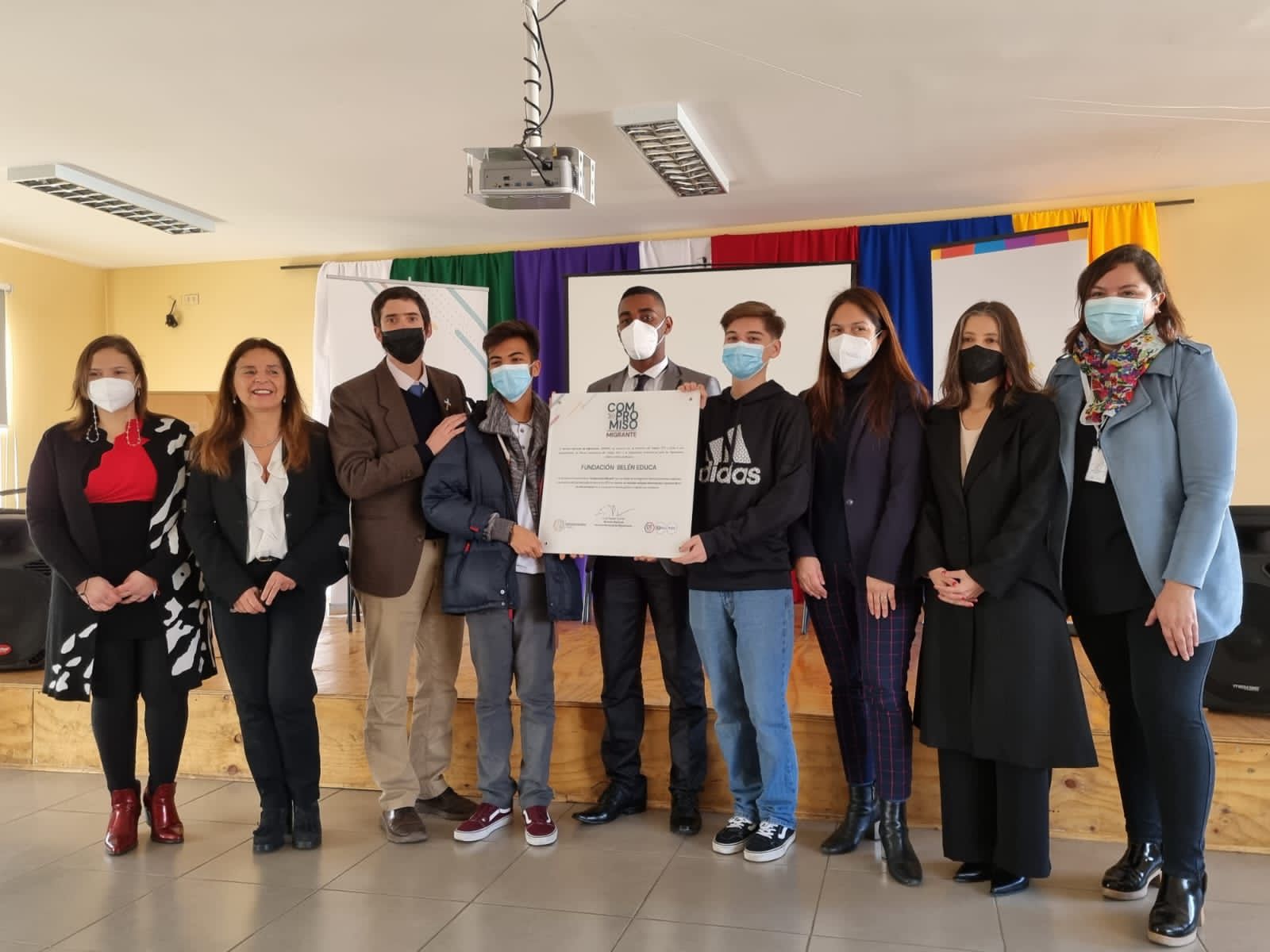 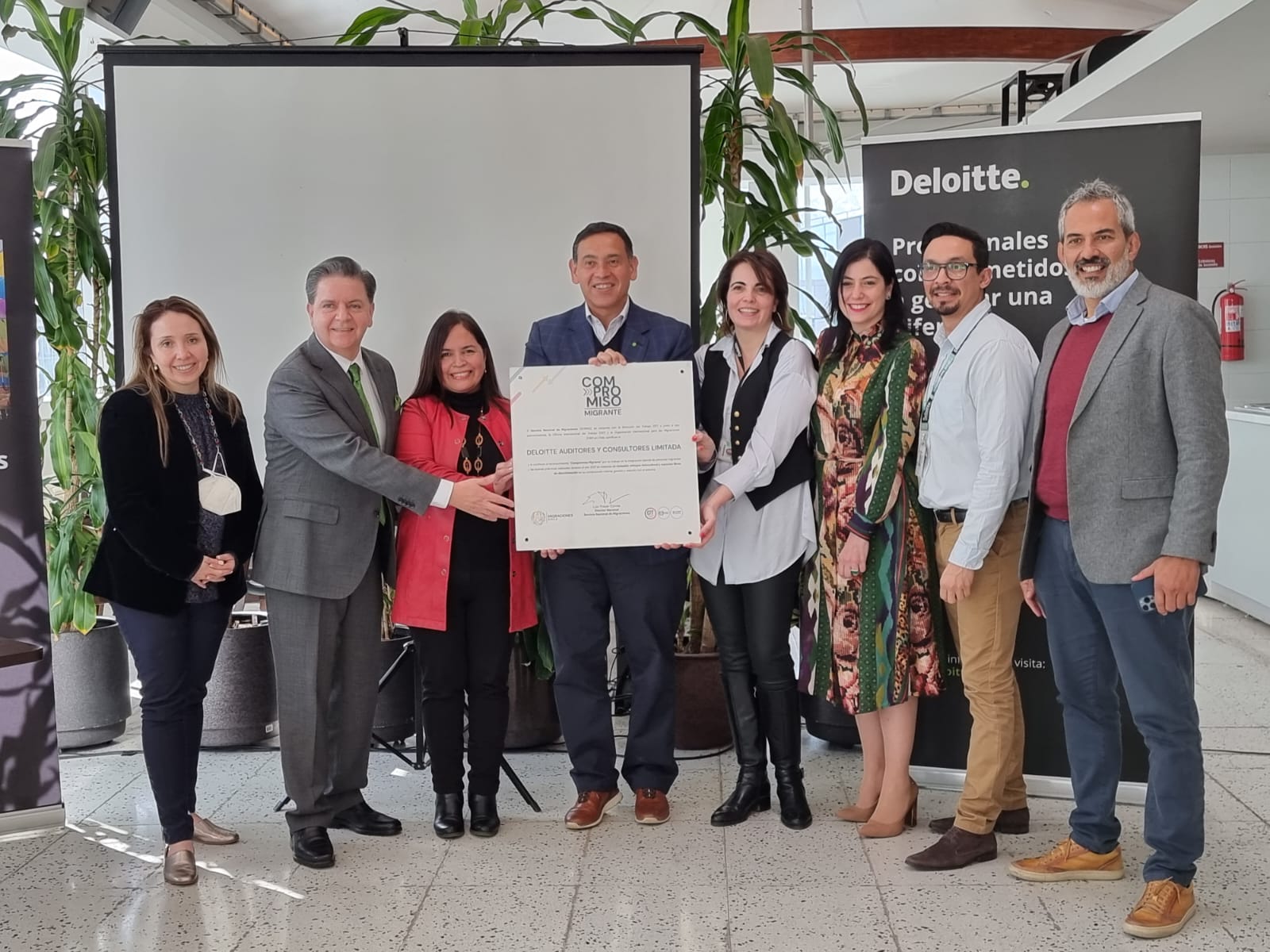 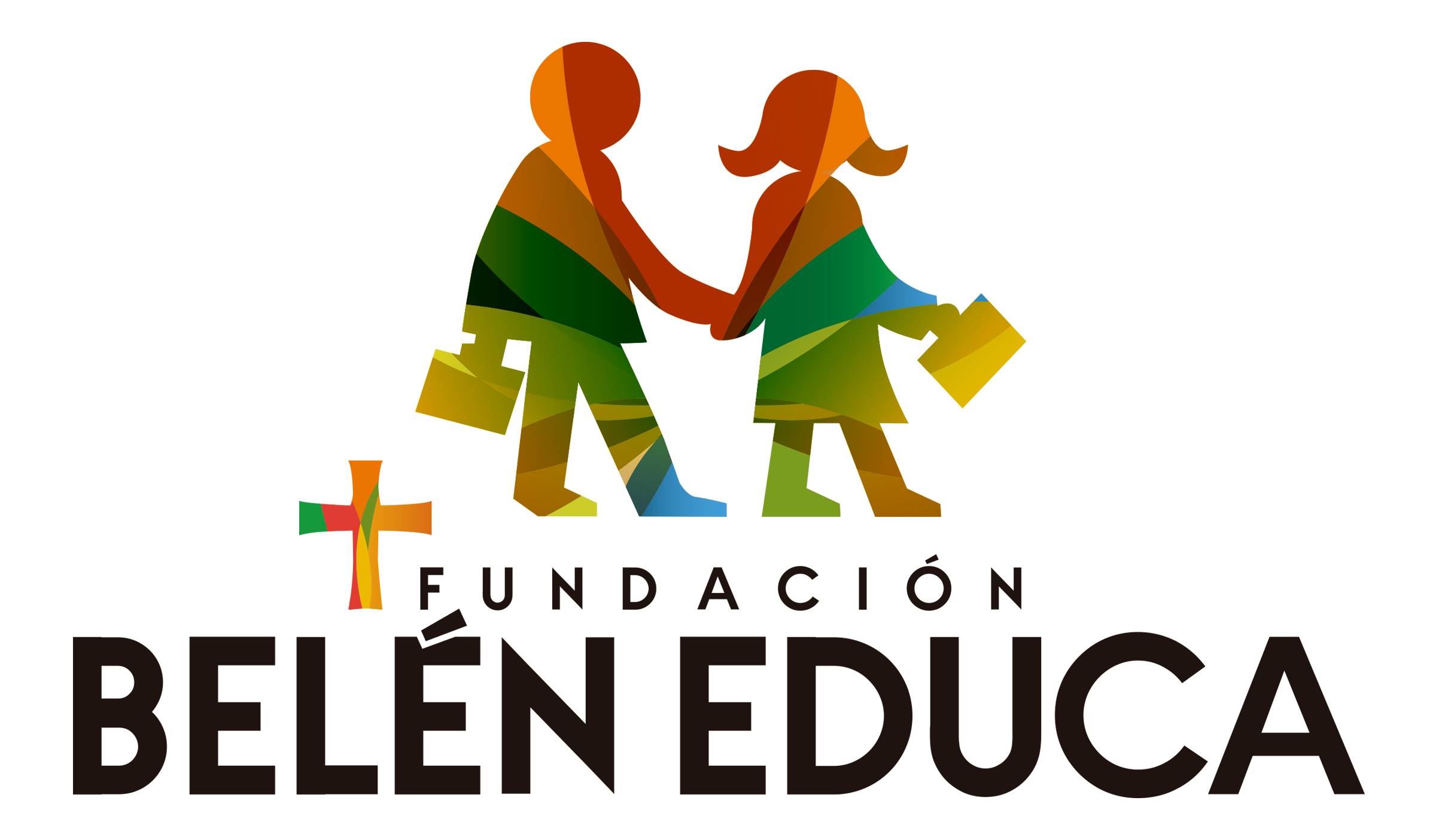 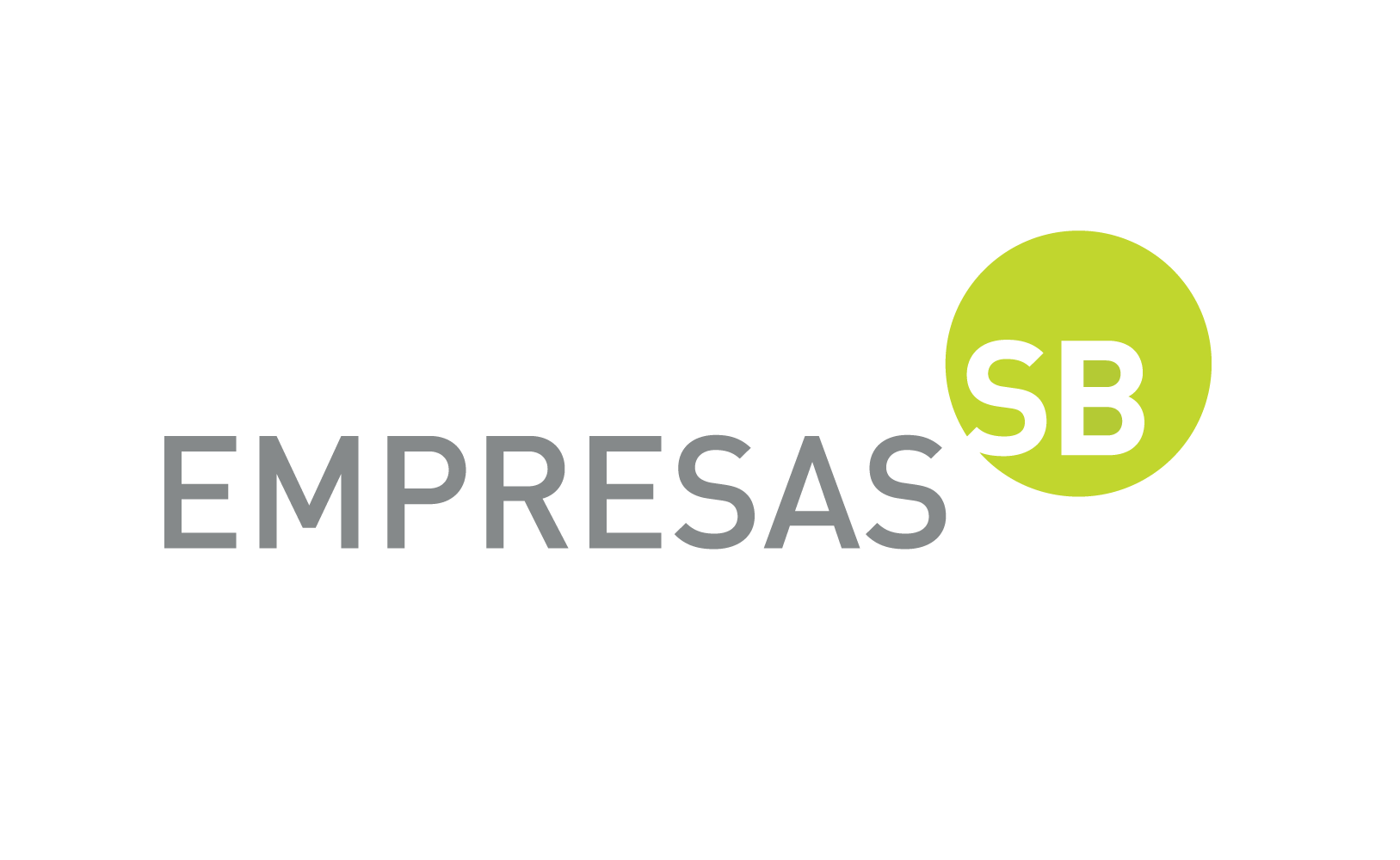 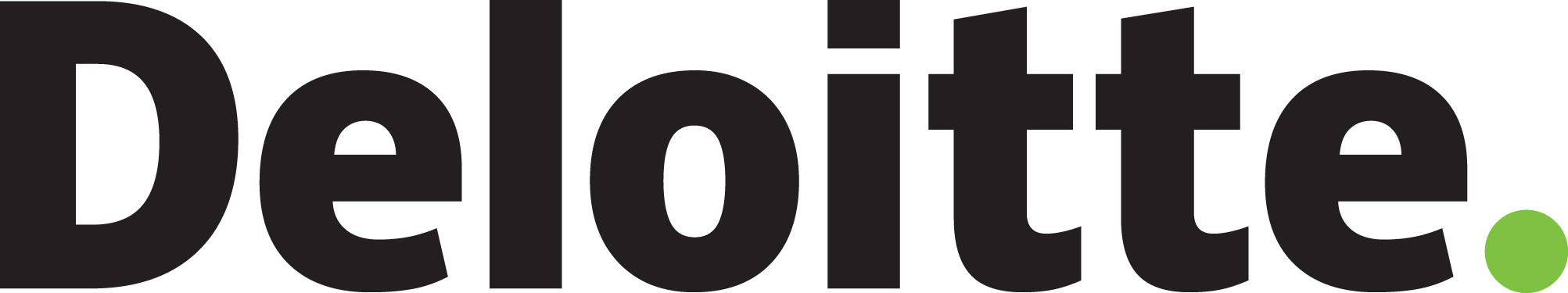 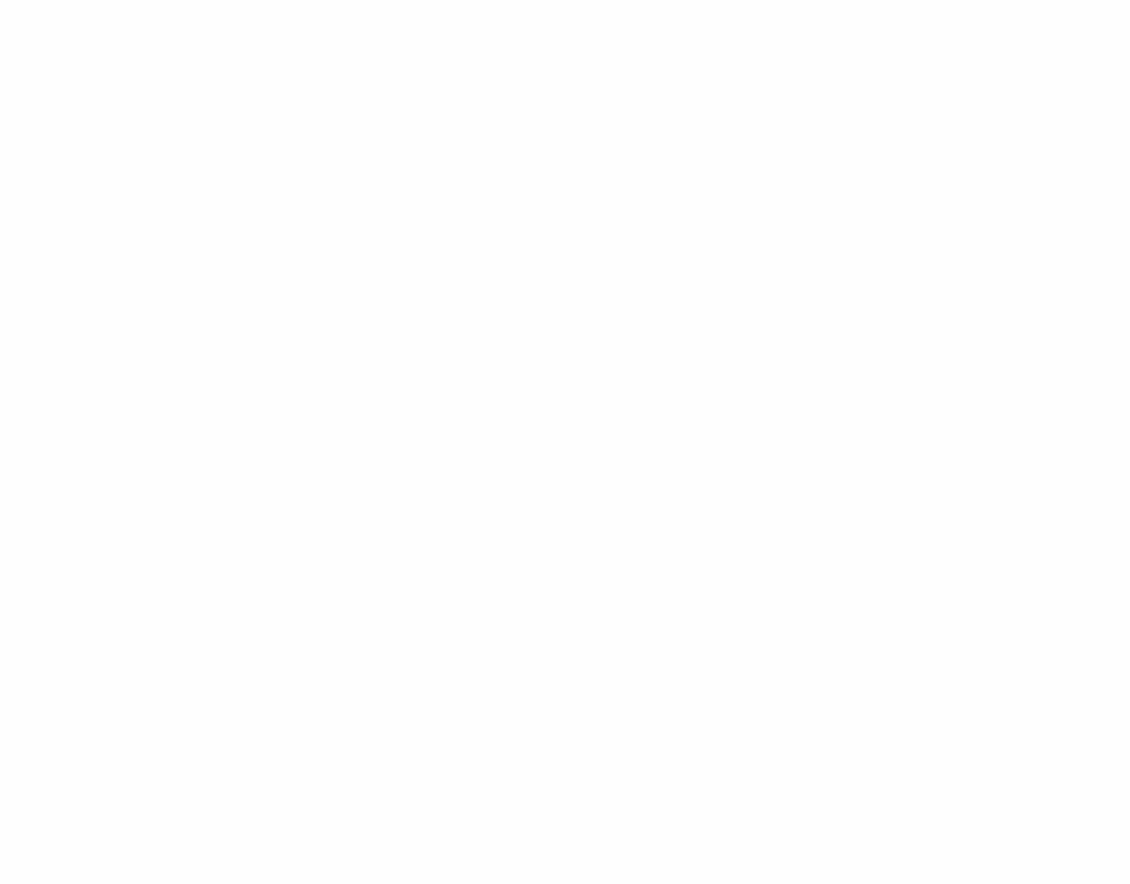 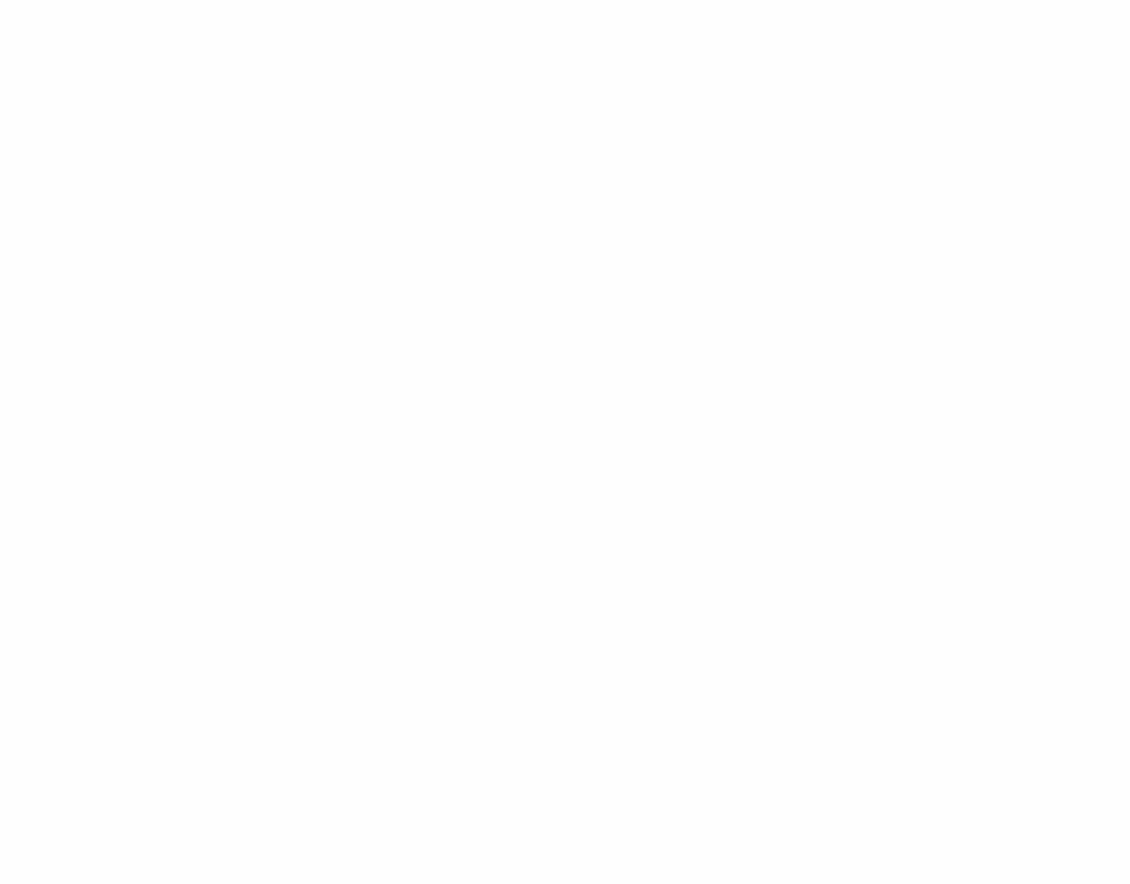 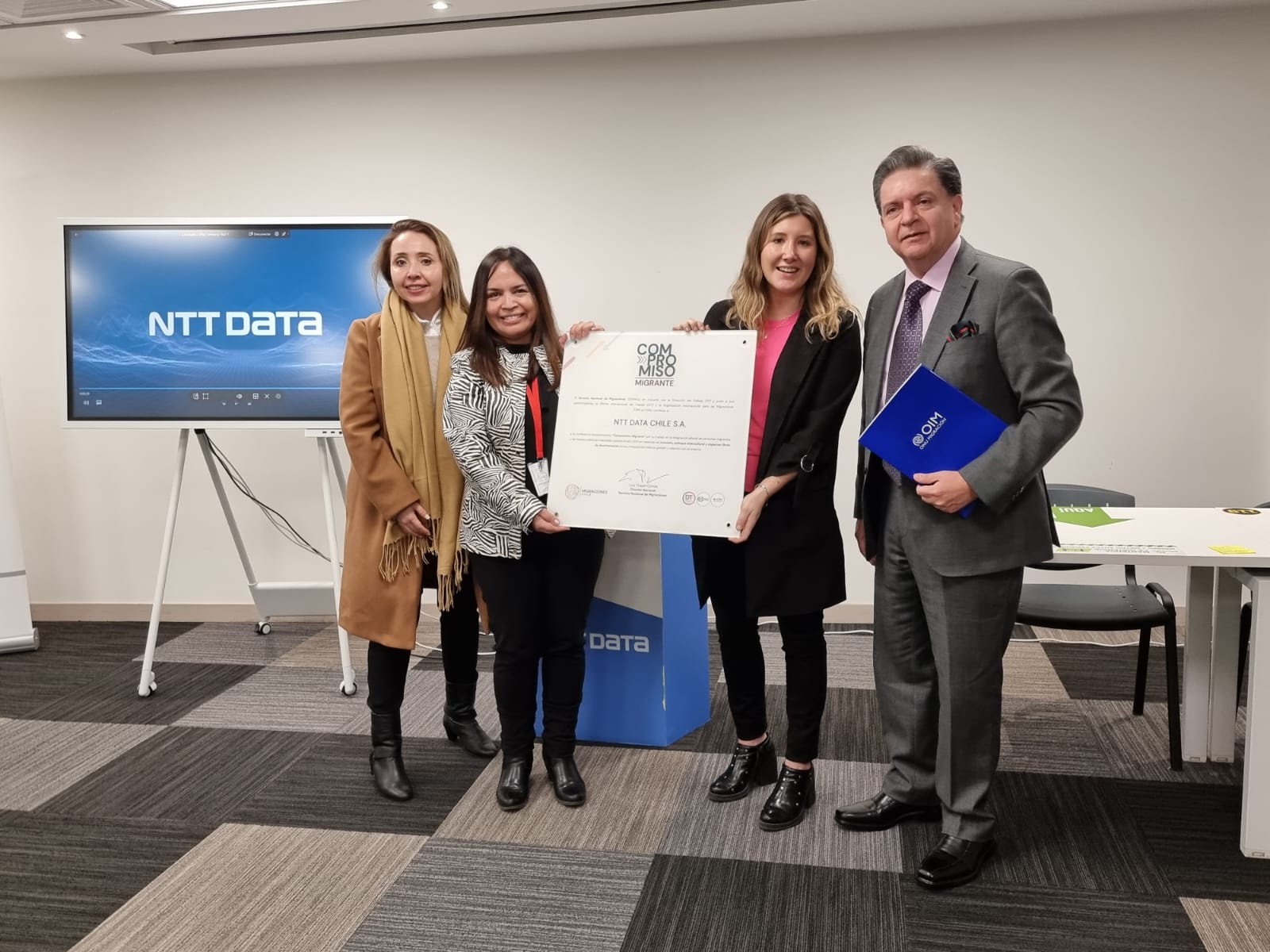 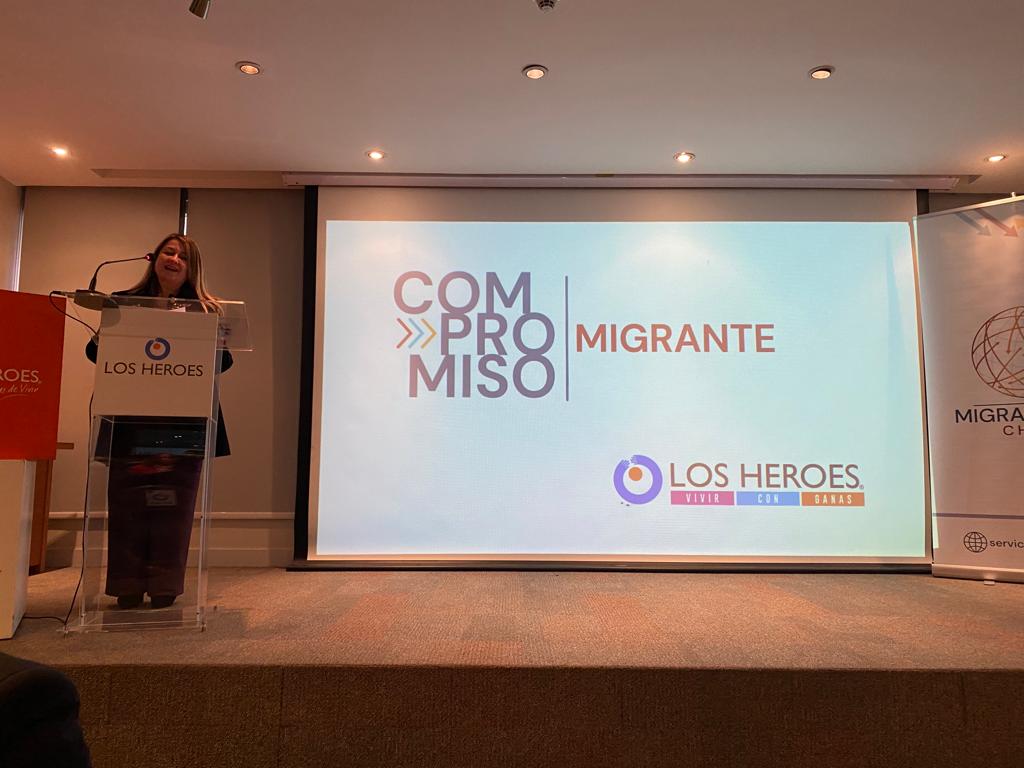 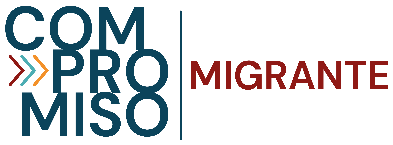 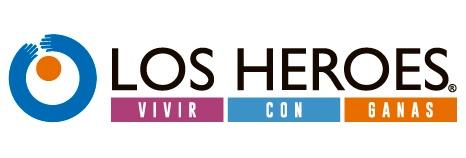 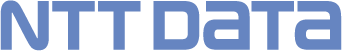 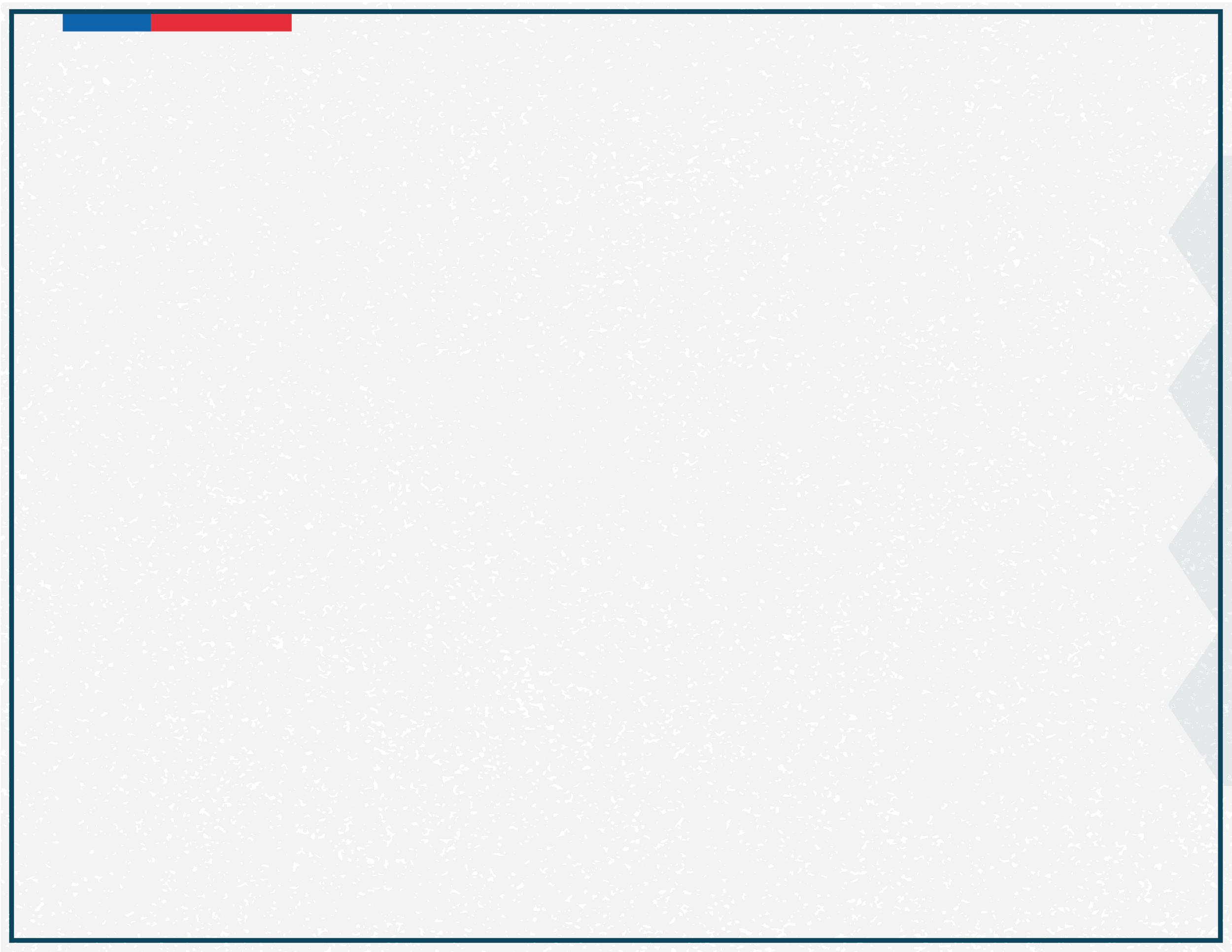 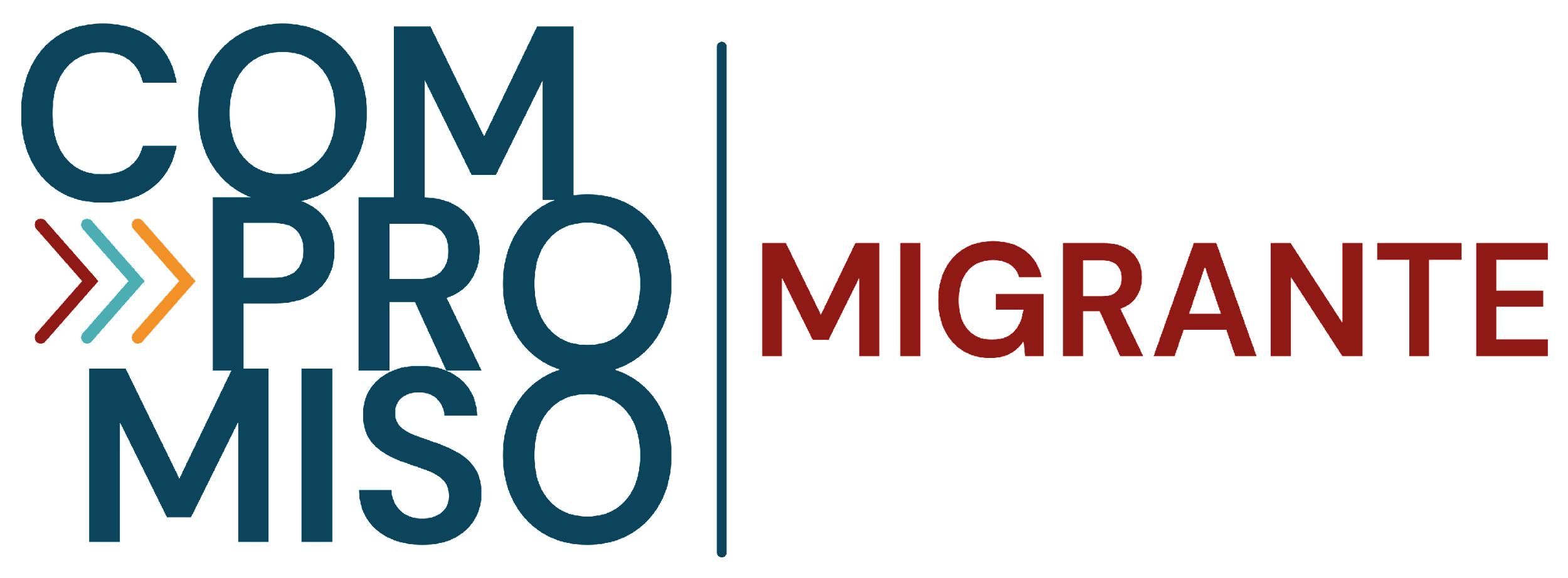 “Instituciones interculturales, inclusivas y libres de discriminación”
Para más información visita:
https://serviciomigraciones.cl/compromisomigrante